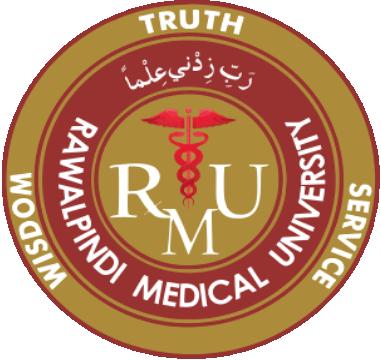 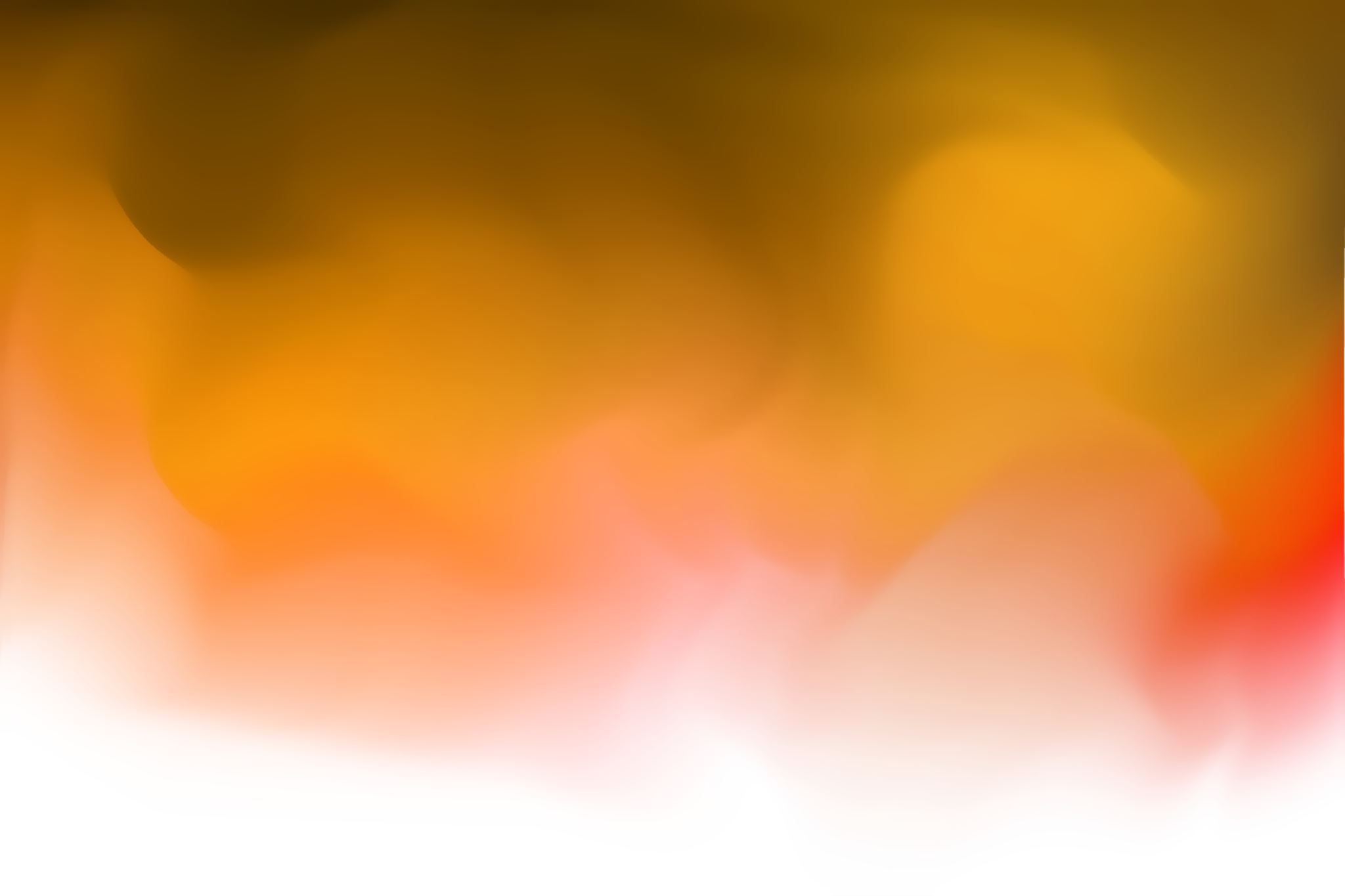 CLINICAL APPROACH TO ASSESS GI SYMPTOMS
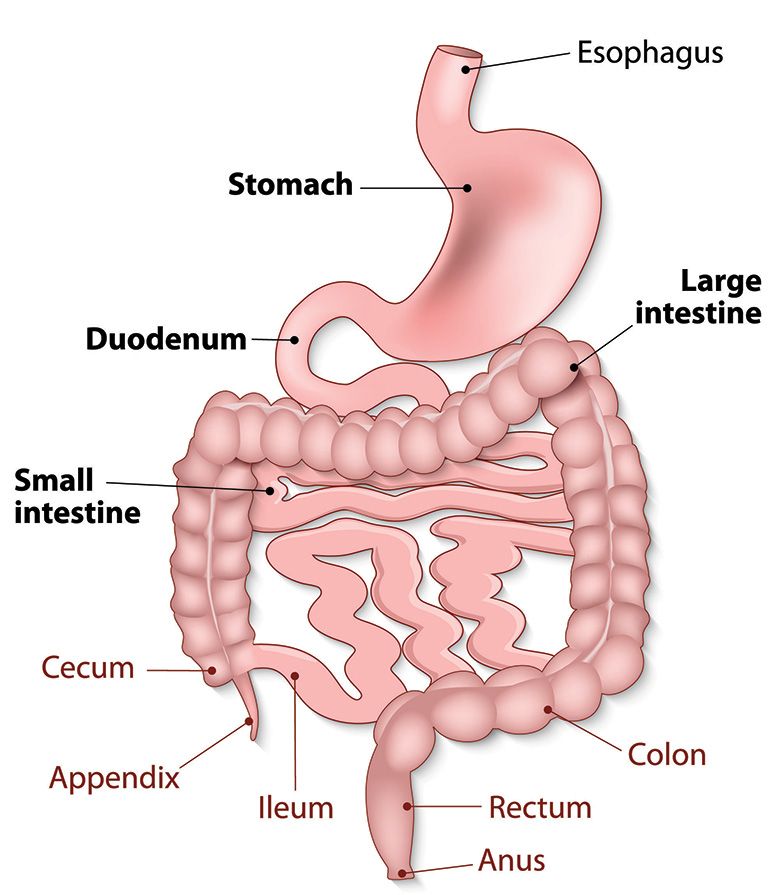 Dr. Sadia Ahmed
MBBS, FCPS (GASTROENTEROLOGY)
ASSISTANT PROFESSOR 
Holy Family Hospital RWP
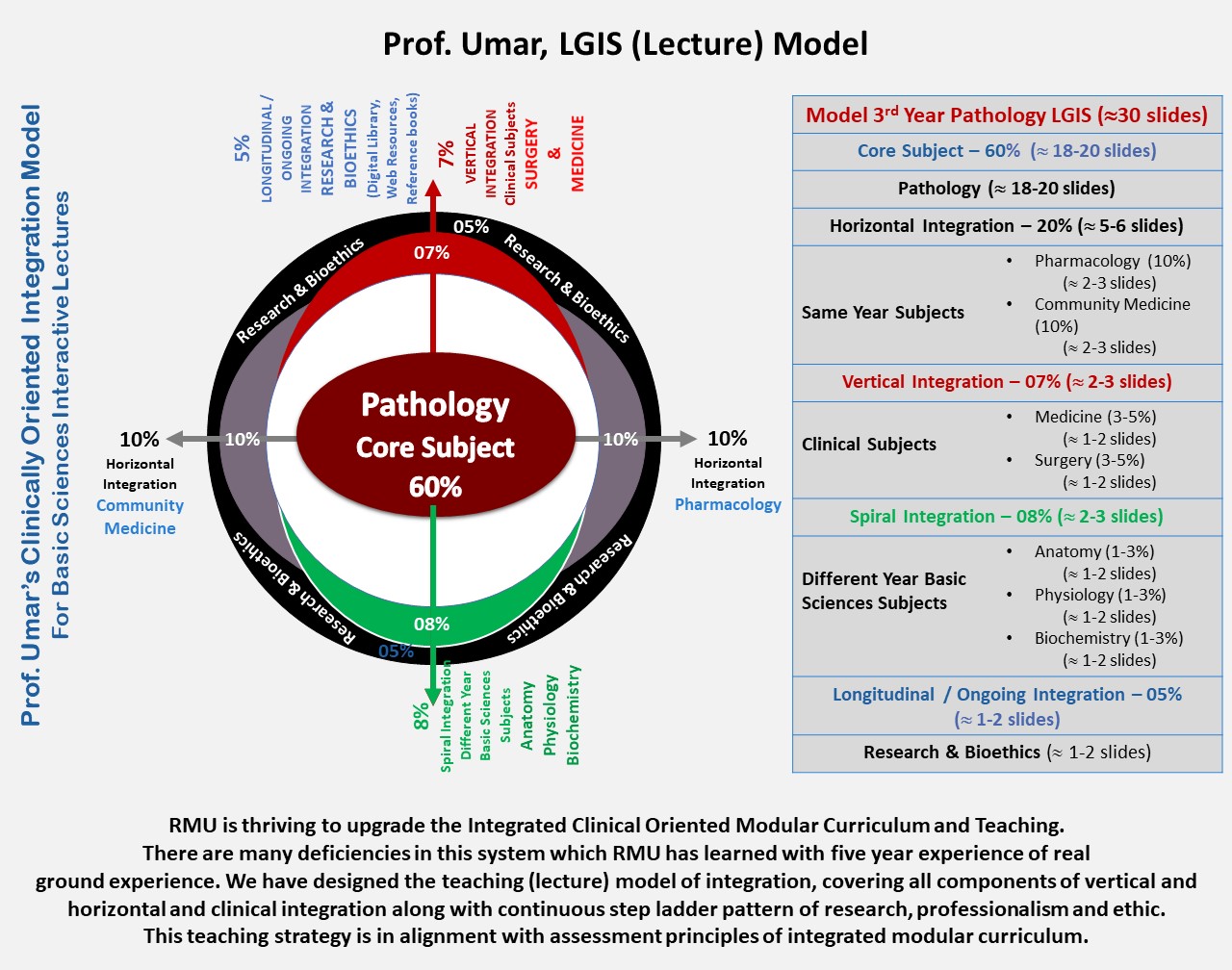 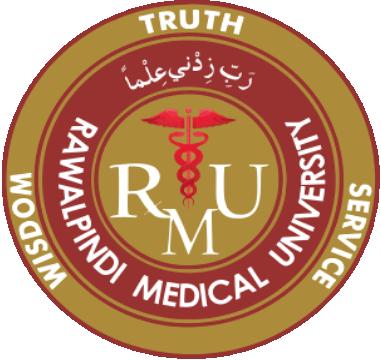 Learning Outcomes
Discuss different symptoms of Gastrointestinal diseases and their differential diagnosis.
Discuss relevant questions in history of common presentations in gastroenterology.
Describe important investigations in gastroenterology and their interpretation of results.
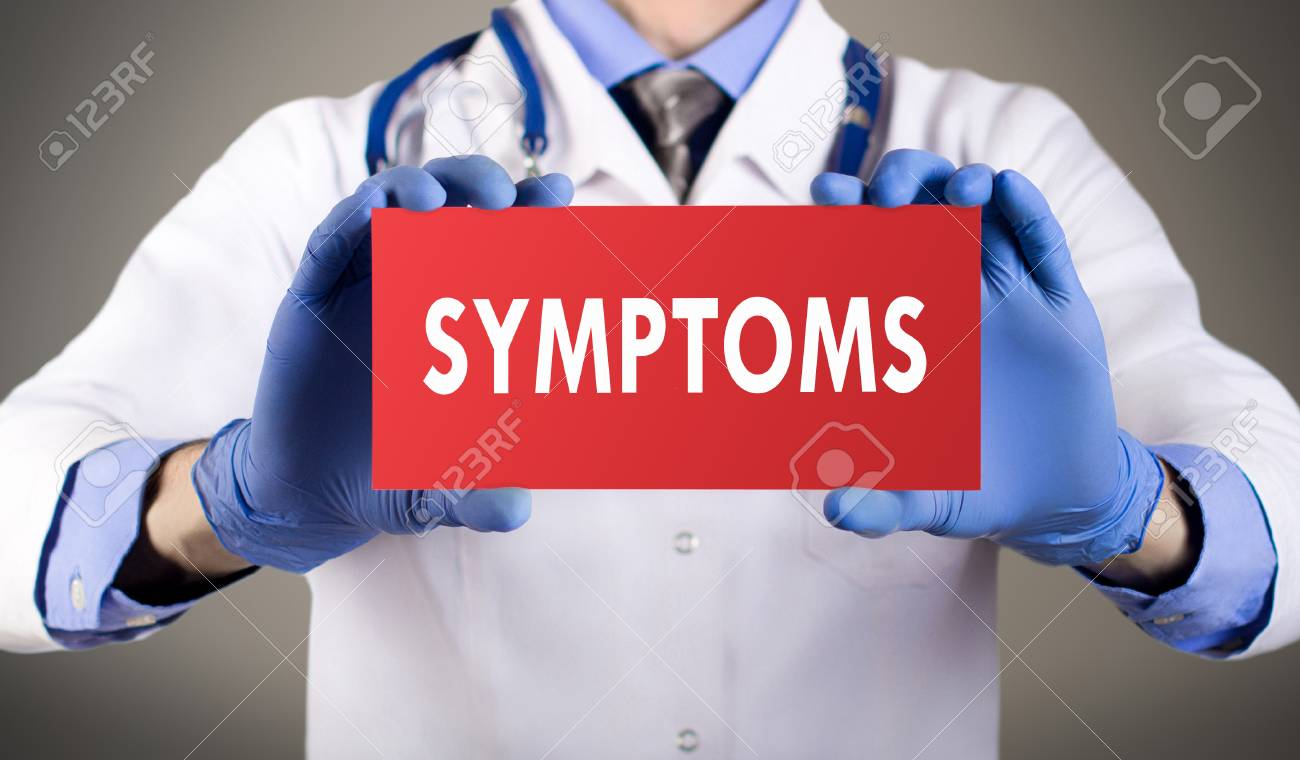 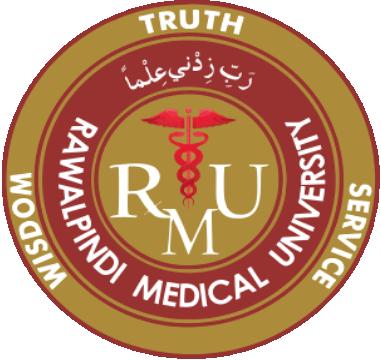 CORE SUBJECT
SYMPTOMS
Dysphagia
Dyspepsia, Heartburn and regurgitation
Gastrointestinal bleeding ( upper & lower GI )
Diarrhea
Abdominal pain
Jaundice
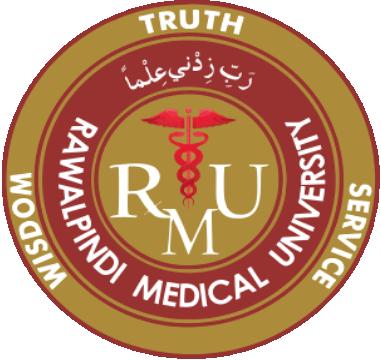 SPIRAL INTEGRATION
ANATOMY OF UPPER GI TRACT
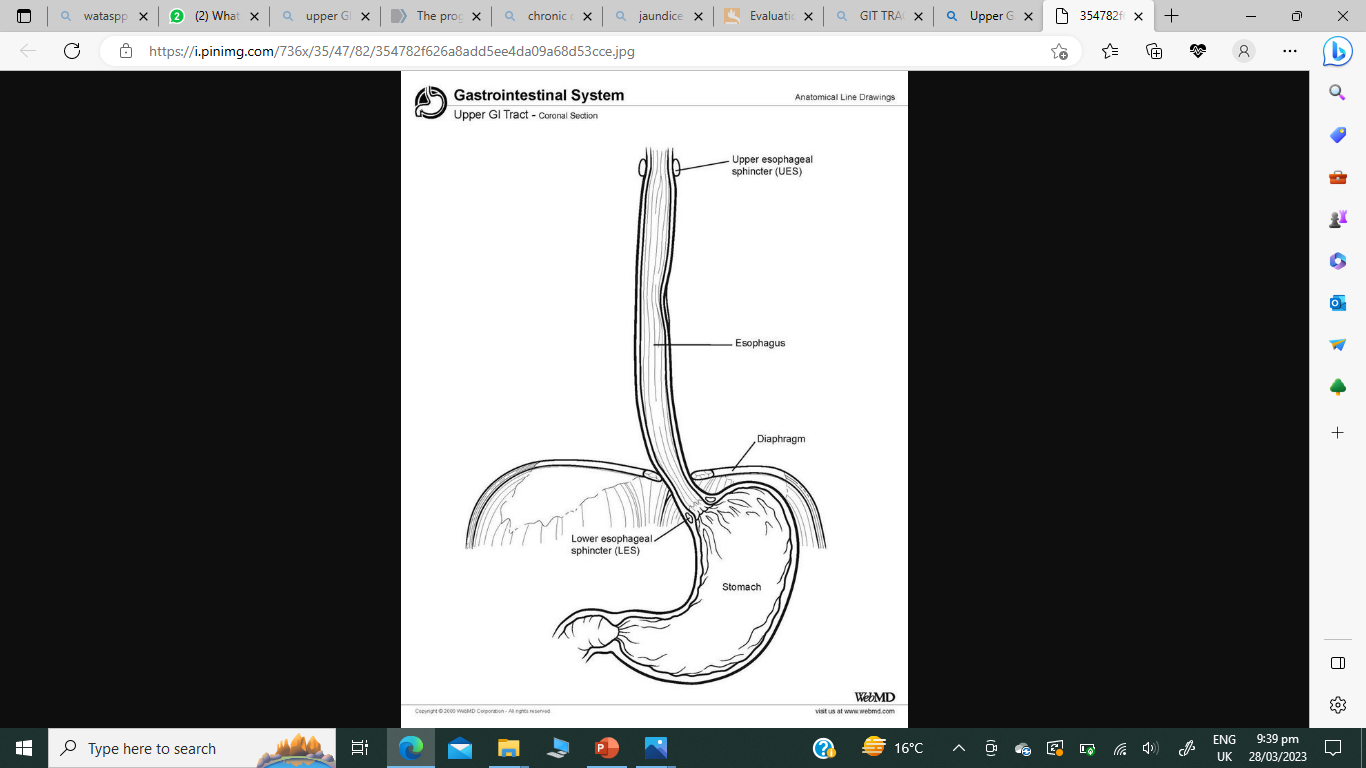 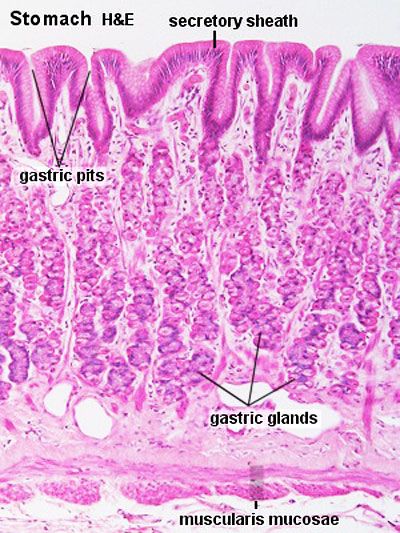 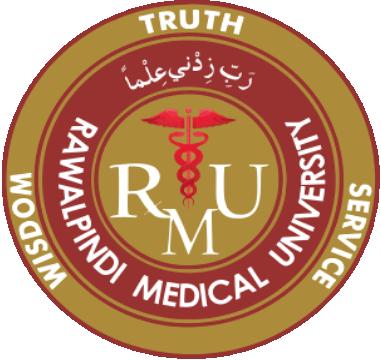 CORE SUBJECT
DYSPHAGIA
Defined as difficulty in swallowing
Affecting any part of the swallowing pathway from the mouth to stomach
(Odynophagia is pain during swallowing)

TYPES :
Oropharyngeal dysphagia : Difficulty initiating swallowing. (Coughing, chocking)
Esophageal dysphagia :  Food sticking few seconds after swallowing.

Causes ; NEUROLOGICAL or OBSTRUCTIVE
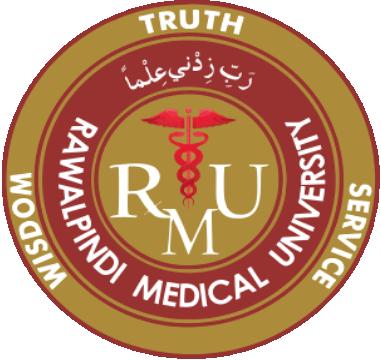 CORE SUBJECT
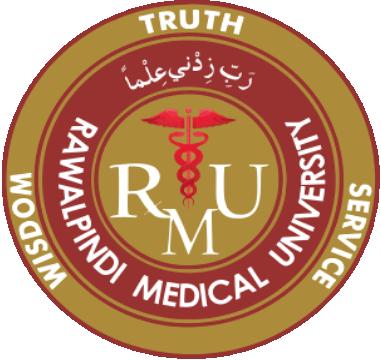 HORIZONTAL INTEGRATION
PATHOPHYSIOLOGY OF ACHALASIA CARDIA
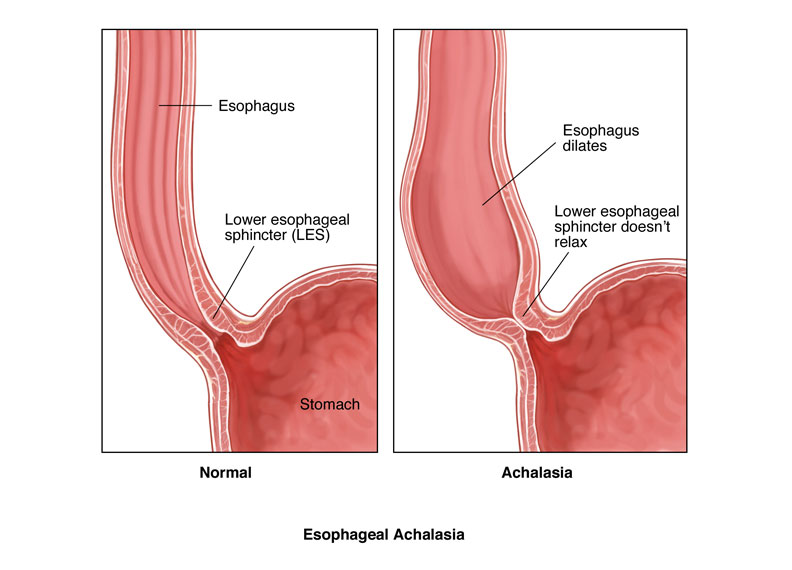 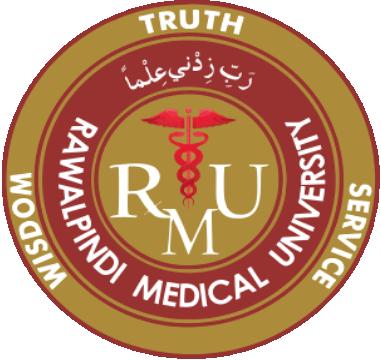 VERTICAL INTEGRATION
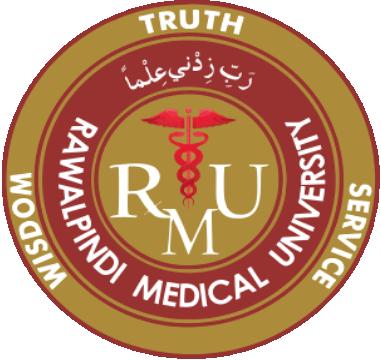 CORE SUBJECT
DYSPHAGIA – HISTORY QUESTIONS
1. Do you have trouble swallowing solids or liquids, or both? 
2. Does the problem occurs during initiation of a swallow or a few seconds afterwards?
3. Is the trouble swallowing intermittent or persistent? 
4. Has the problem been getting progressively worse? 
5. Do you cough or choke on starting to swallow? 
6. Is it painful to swallow (odynophagia)?
7. Do you have any heartburn or acid regurgitation? 
8. Have you been losing weight?
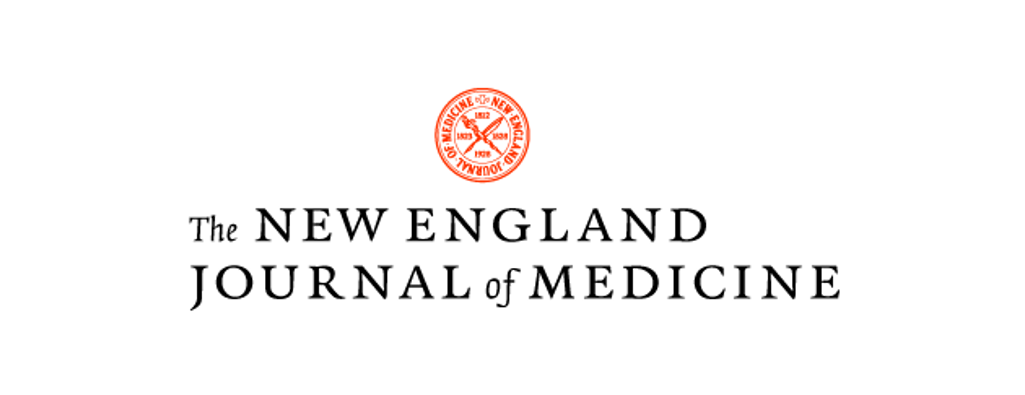 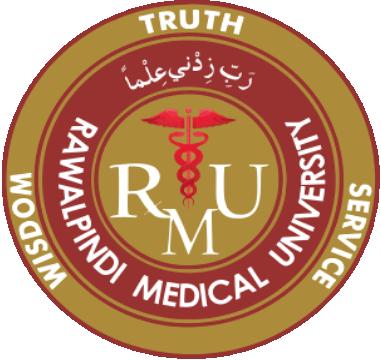 RESEARCH
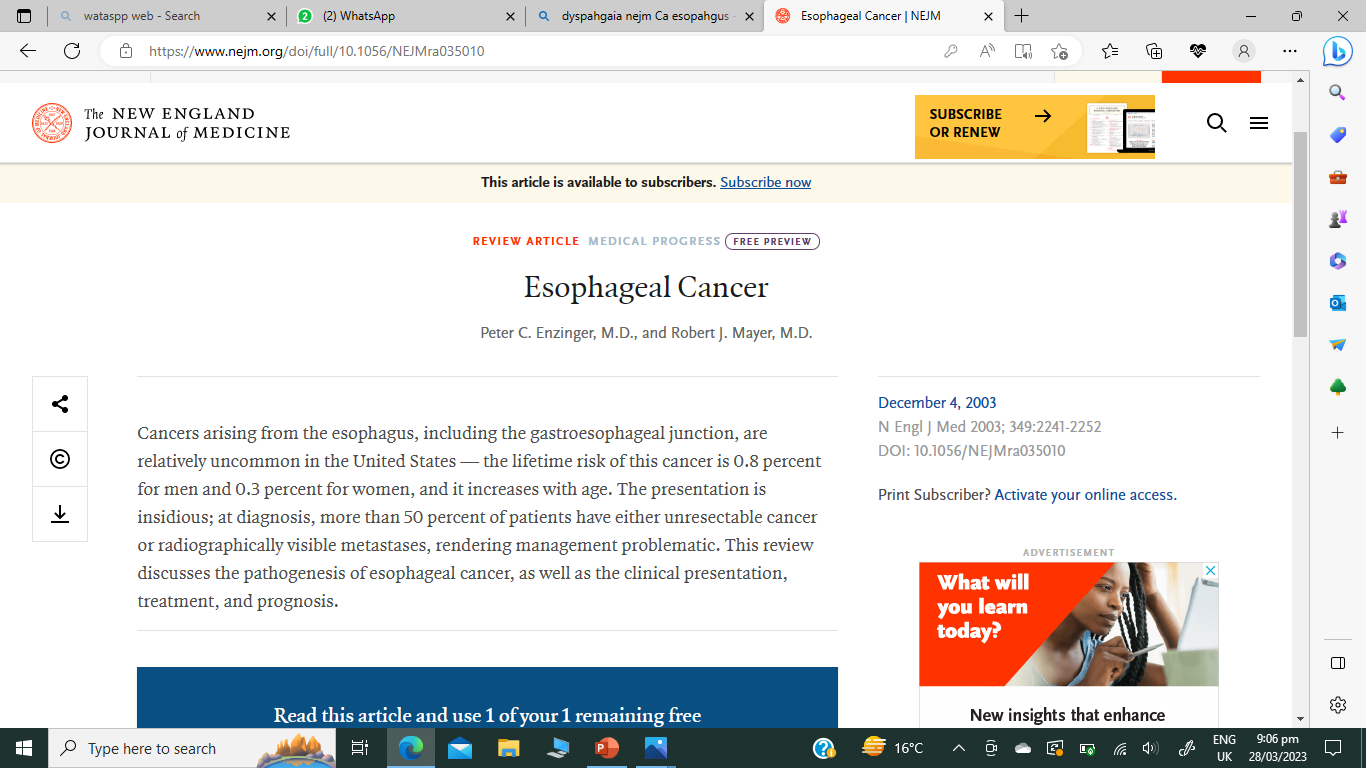 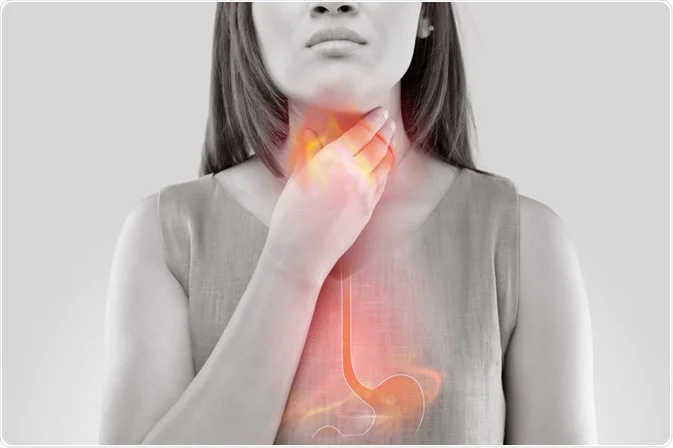 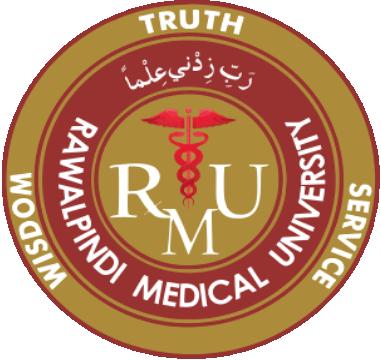 CORE SUBJECT
HEARTBURN AND REGURGITATION
Heartburn is retrosternal, burning discomfort, sometimes accompanied by regurgitation of acidic or bitter fluid into the throat.
These symptoms often occur after meals, on lying down or with bending, straining or heavy lifting. 
They are classical symptoms of gastro-esophageal reflux
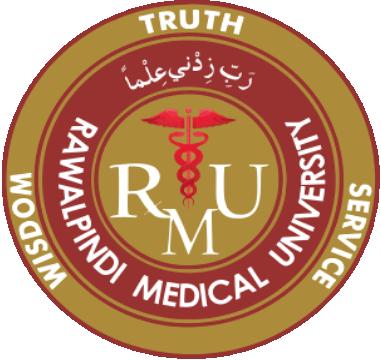 CORE SUBJECT
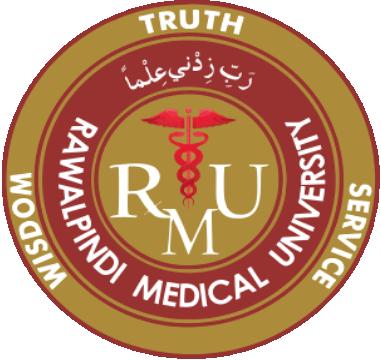 CORE SUBJECT
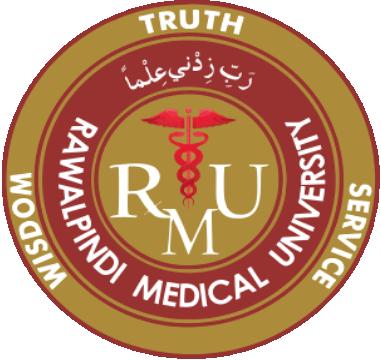 CORE SUBJECT
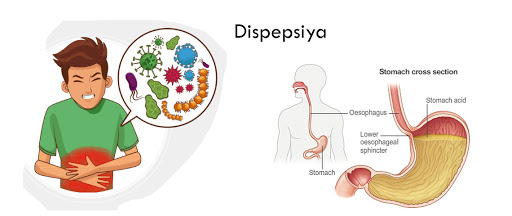 DYSPEPSIA
A condition characterized by upper abdominal pain or discomfort, feeling of unusual fullness following meals, nausea, heartburn, regurgitation of food or acid, and belching. 

The term dyspepsia is general ,often used when the cause is not clear.
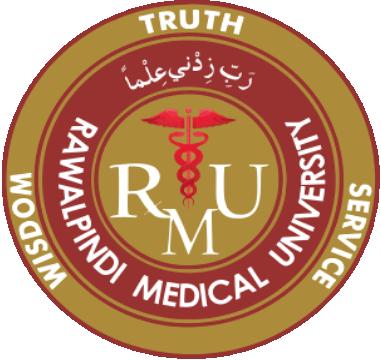 CORE SUBJECT
DIFFERENTIALS
Functional dyspepsia ( without any organic cause)
Peptic ulcer
GERD
Biliary tract disorders
Gastric malignancy
Drugs
Food intolerances ( spicy or fatty foods )
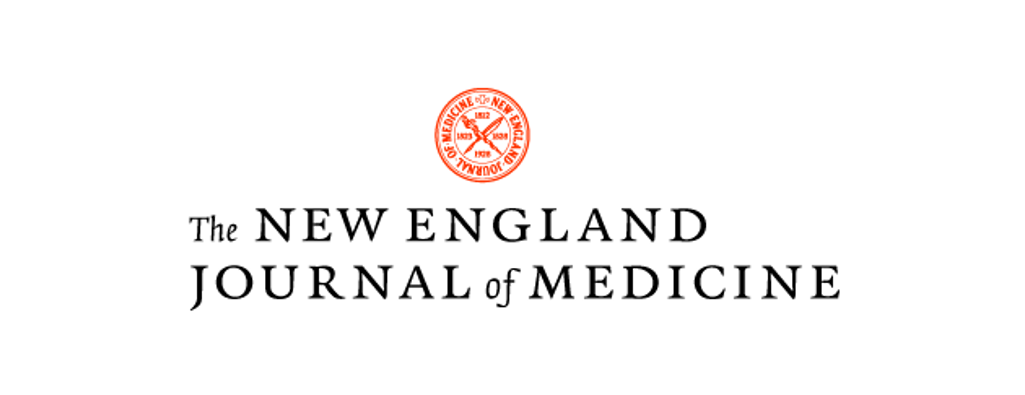 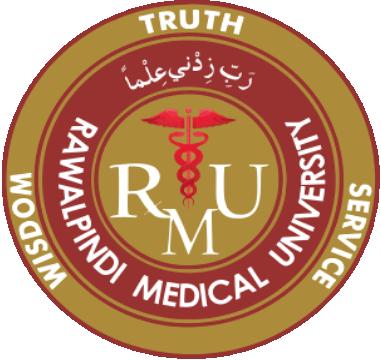 RESEARCH
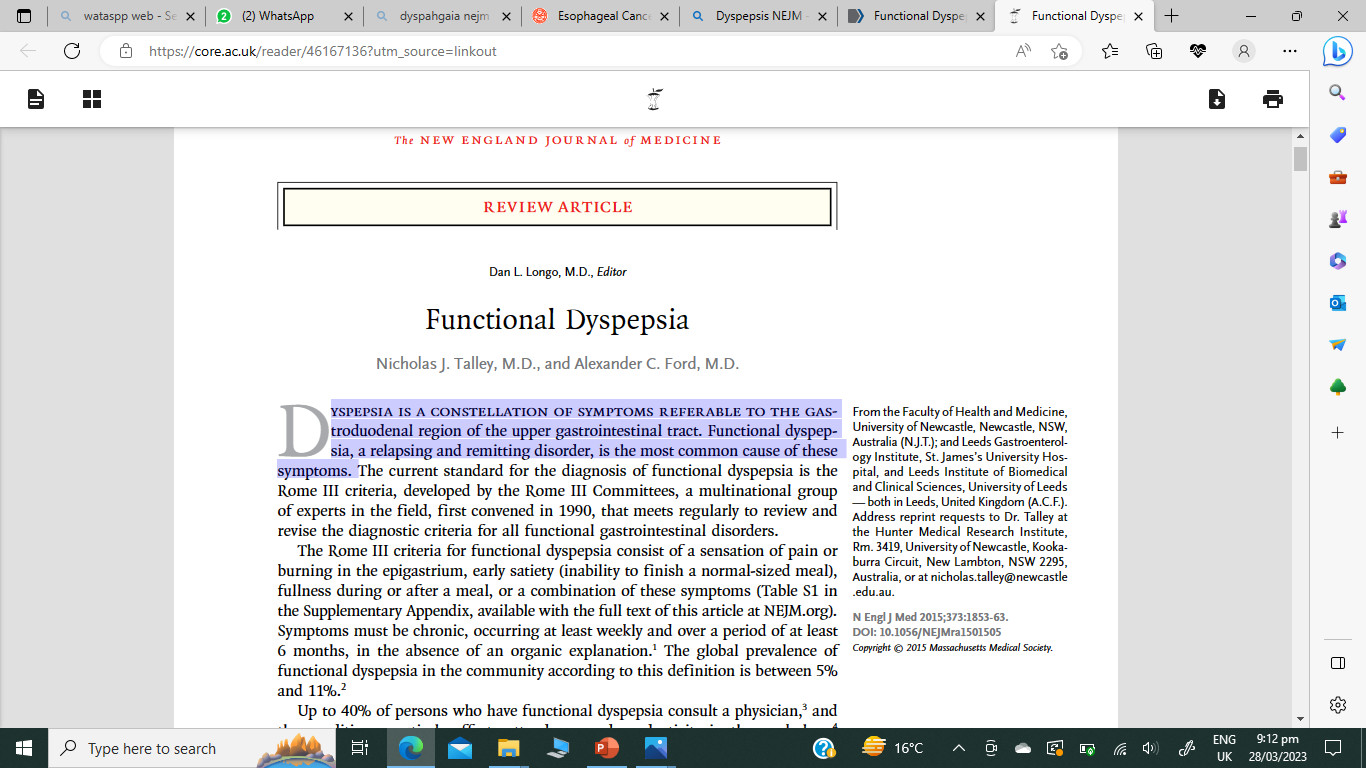 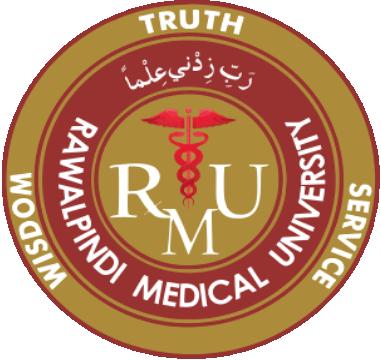 CORE SUBJECT
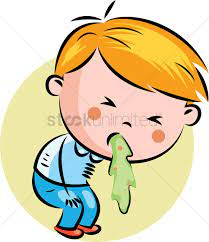 VOMITTING
Forcible ejection of gastric contents.
Synchronous contraction of the diaphragm,intercostal muscles and abdominal muscles raises intra-abdominal pressure, combined with relaxation of the lower esophageal sphincter.
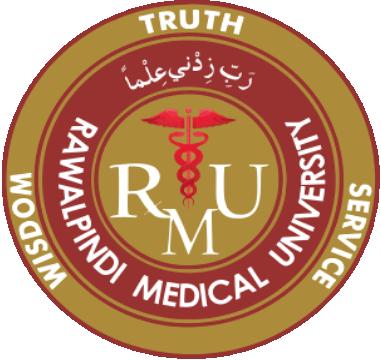 CORE SUBJECT
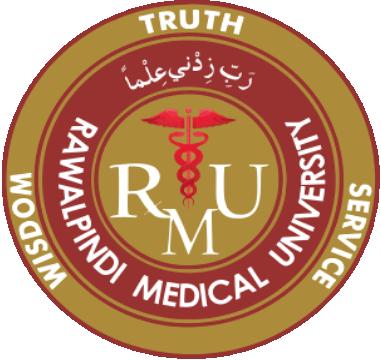 CORE SUBJECT
History questions
1.    For how long have you been having attacks of vomiting (distinguish   acute from chronic)?
Is the vomiting usually immediately after a meal or hours after a meal?
Do you have vomiting early in the morning or late in the evening?
4.    Color and contents ? Is it bloodstained, bile-stained or feculent? 
Is there any headache, abdominal pain, weight loss or fever?
 What medications are you taking?
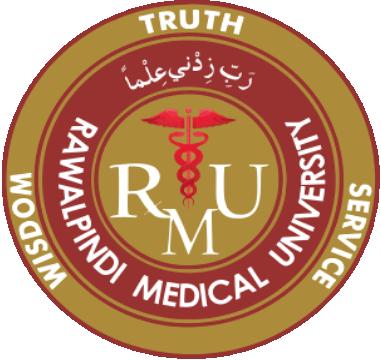 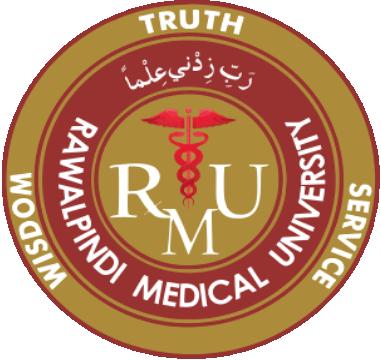 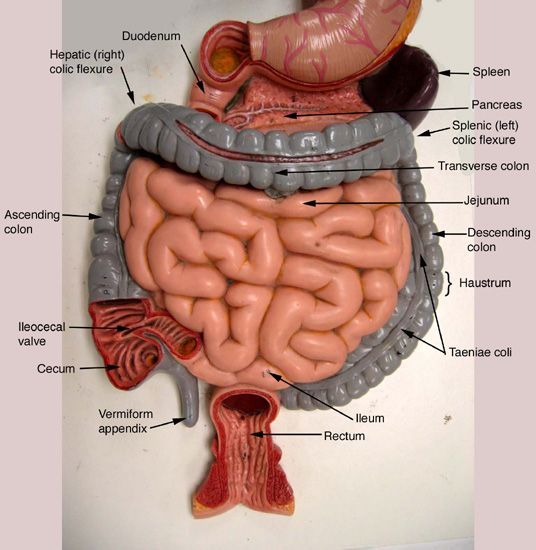 ANATOMY OF LOWER GI TRACT
SPIRAL INTEGRATION
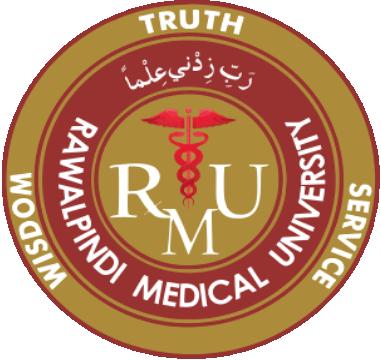 TYPES
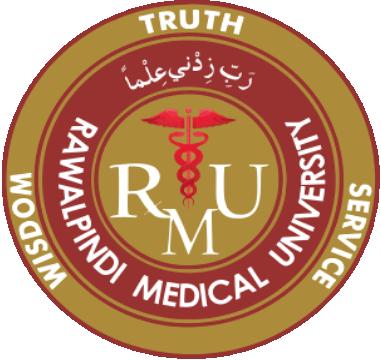 HORIZONTAL INTEGRATION
PATHOPHYSIOLOGY OF UPPER GI BLEED
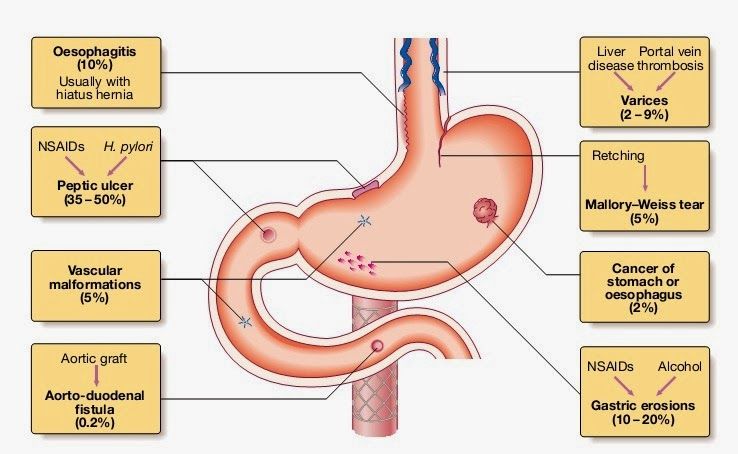 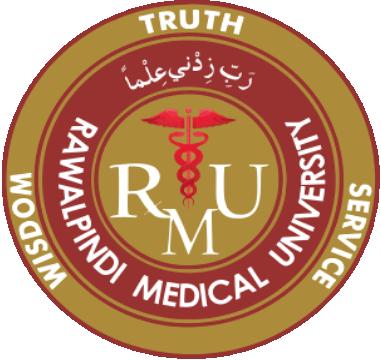 HORIZONTAL INTEGRATION
PATHOPHYSIOLOGY OF LOWER GI BLEED
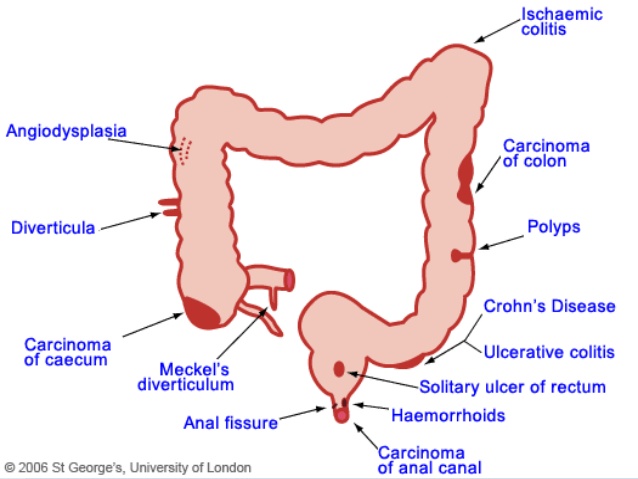 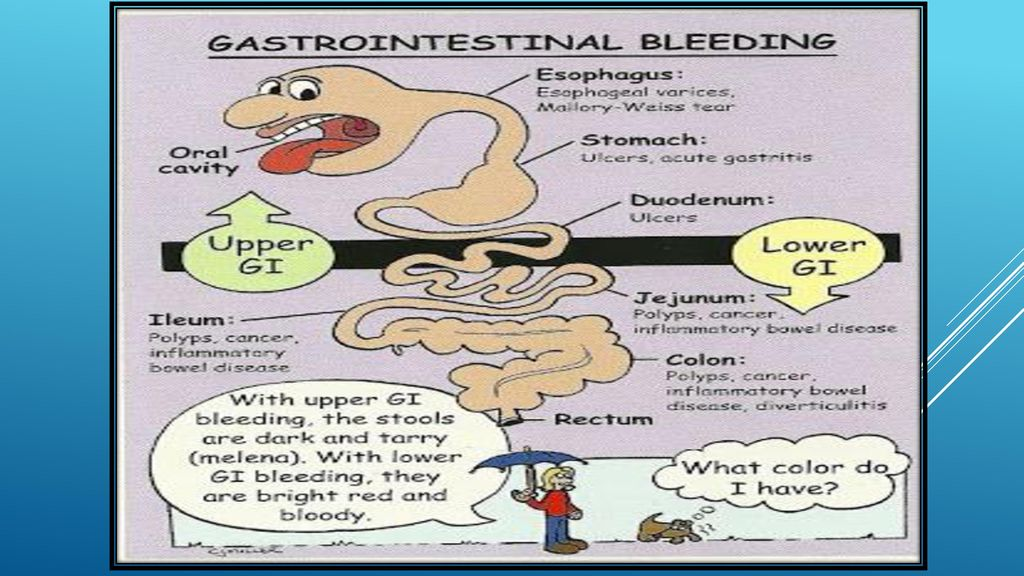 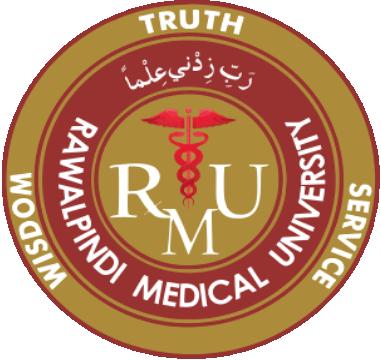 CORE SUBJECT
UPPER GI HEMORRHAGE
Defined as blood loss originating proximal to the ligament of Treitz (duodenojejunal flexure), in the esophagus stomach or duodenum.

HEMATEMESIS:  Vomiting of blood.
MELENA : Dark black, tarry stools associated with upper GI bleeding. the black color and characteristic odor are caused by hemoglobin in the blood altered by digestive enzymes and intestinal bacteria.
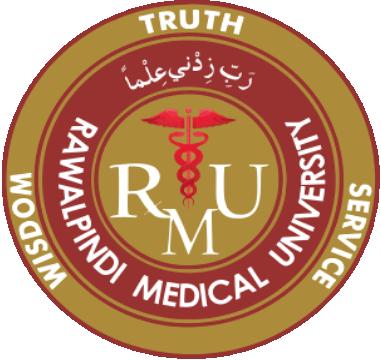 CORE SUBJECT
LOWER GI HEMORRHAGE
This may be caused by hemorrhage from the colon, anal canal or small bowel distal to ligament of treitz.
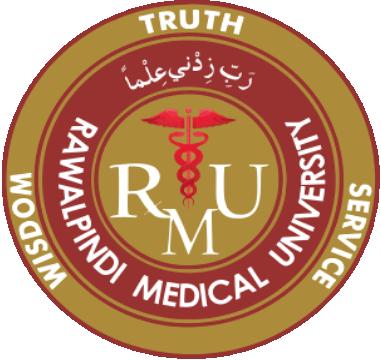 CORE SUBJECT
HISTORY QUESTIONS
1.  Was there fresh blood or coffee ground vomitus?
2.  Have you passed any black or bloody stools?
3.  Intense retching or vomiting before bloody vomitus?
4.  Have you been taking any drugs like aspirin, nonsteroidal anti-inflammatory drugs or  steroids?
5.  Do you drink alcohol? Do you have liver disease?
6.  Have you ever had a peptic ulcer?
7.  Have you lost weight?
8.  Family history of GI malignancy?
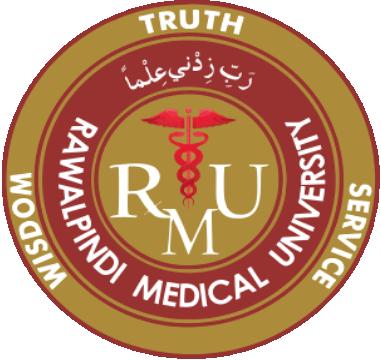 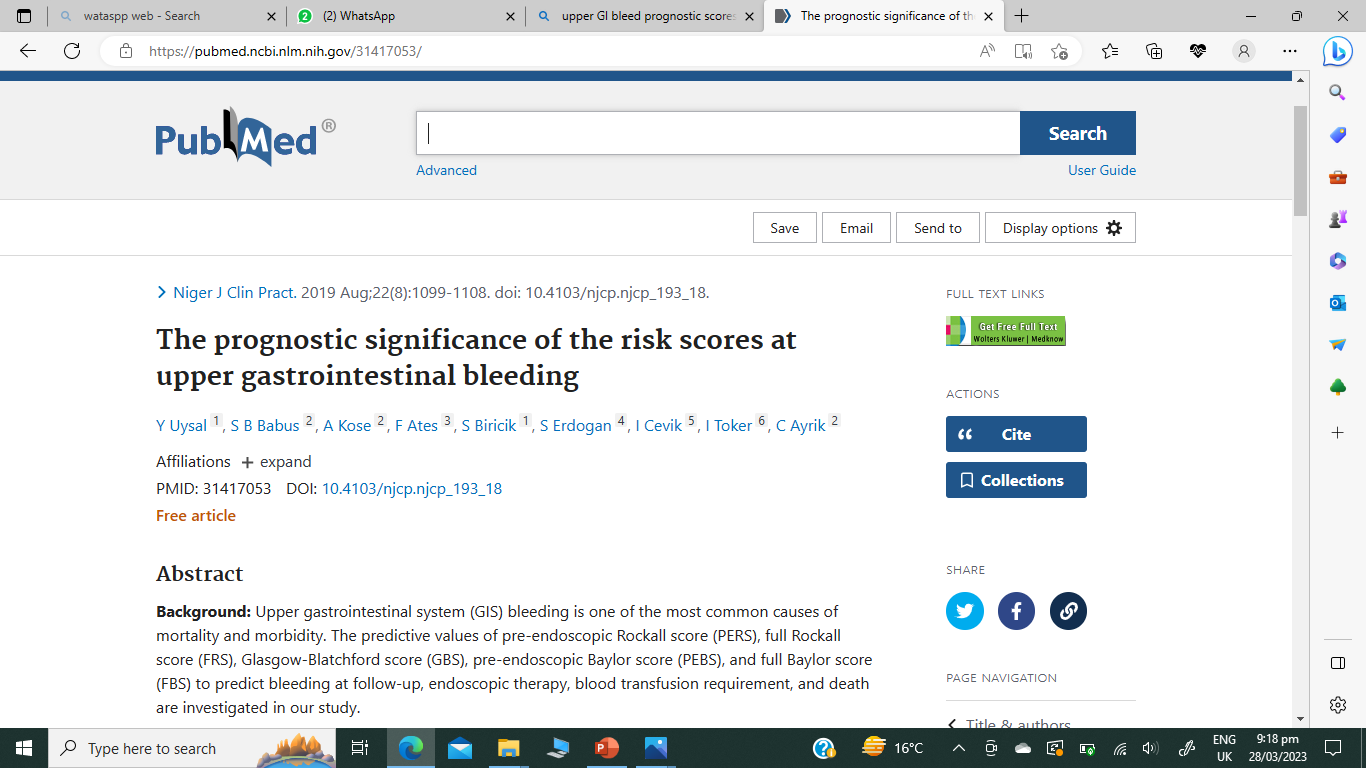 RESEARCH
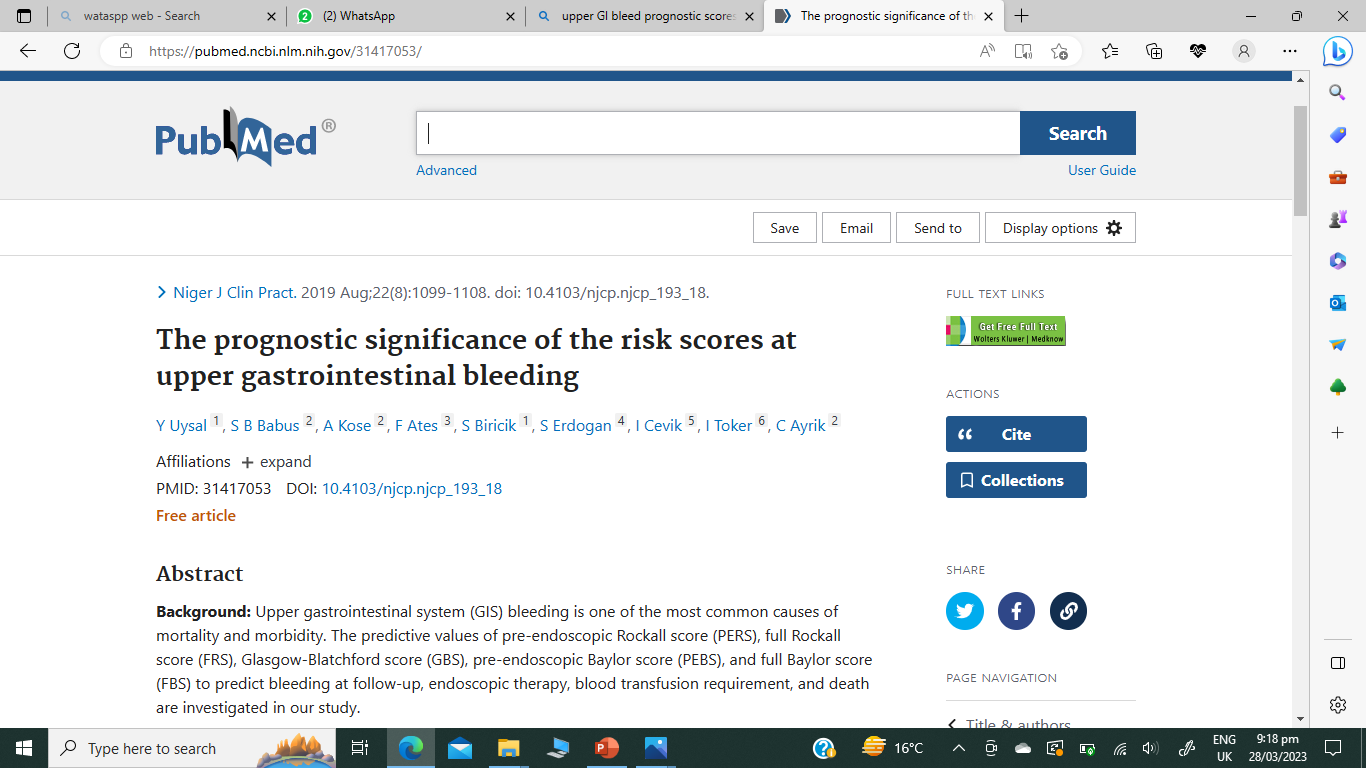 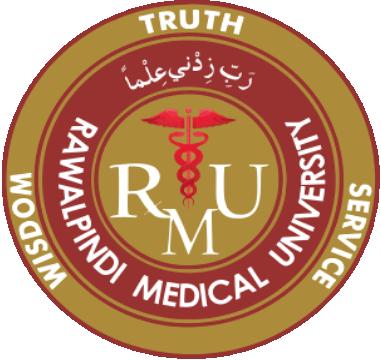 CORE SUBJECT
DIARRHEA
Passage of more than 200 g of stool daily or more than 3 bowel movements
Acute diarrhea is  no longer than 14 days ; 
chronic or persistent diarrhea lasts longer than 14 days.
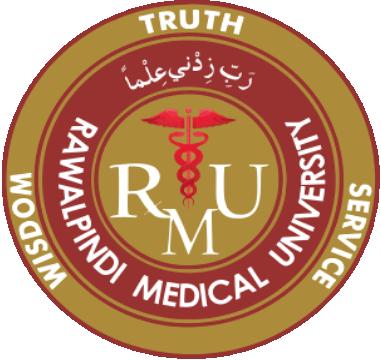 CORE SUBJECT
HISTORY QUESTIONS
Number of stools per day?
Stool form (e.g loose, watery , greasy )?
Volume of stool (small or large)?
woken from sleep during the night by diarrhea?
Food allergies?
recent fever, rigors or chills?
any recent travel?
treatment with antibiotics or any drugs recently?
Personal or family history of celiac disease or IBD?
stress
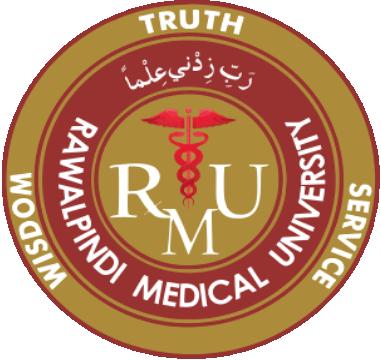 RESEARCH
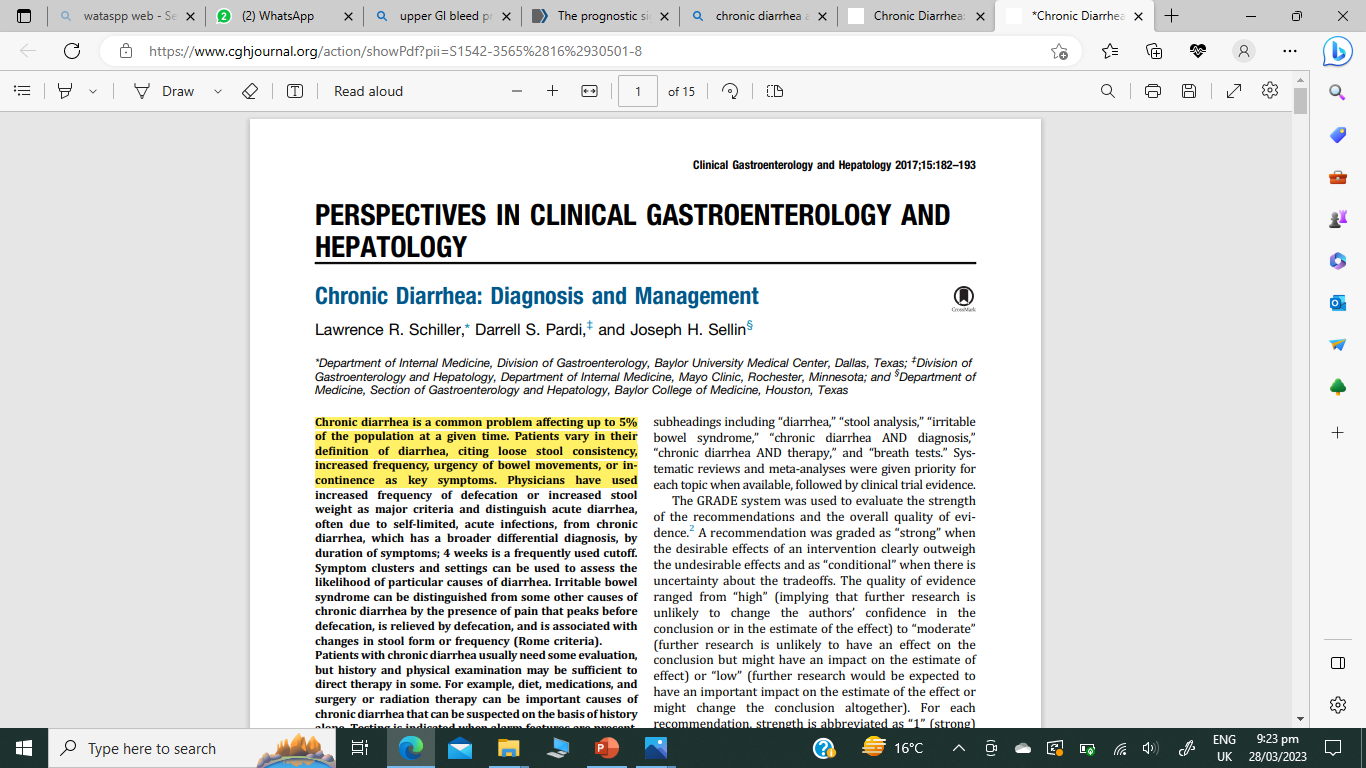 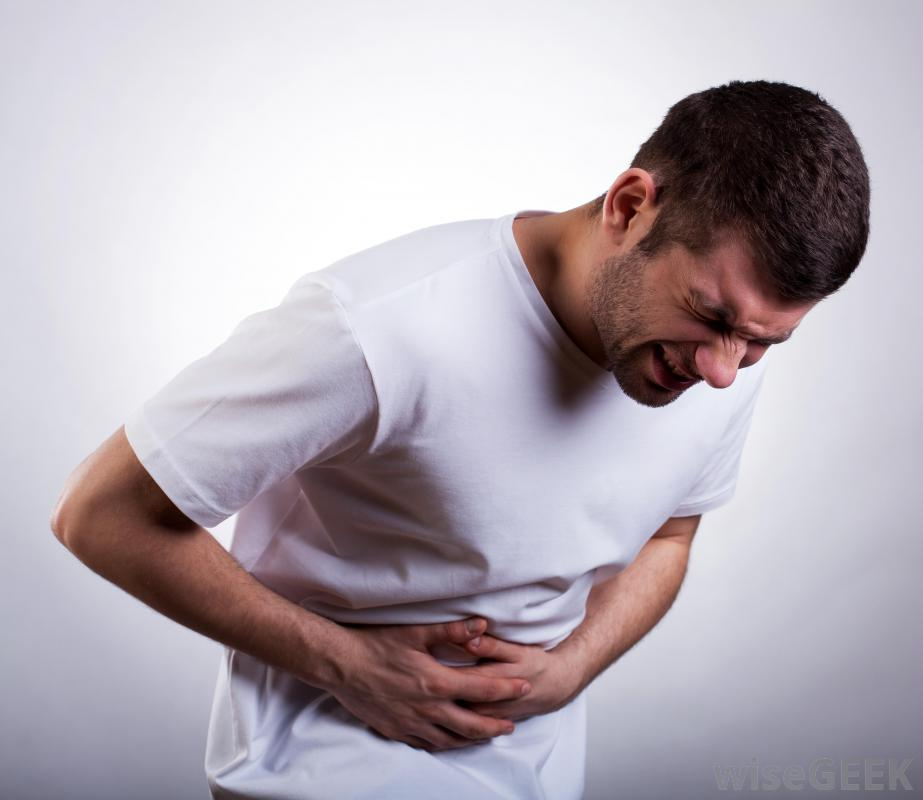 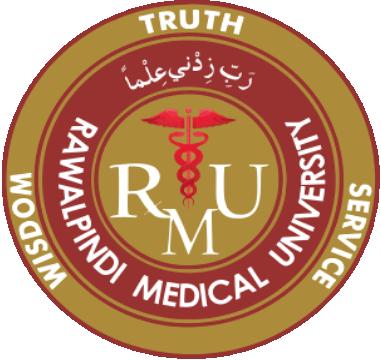 CORE SUBJECT
ABDOMINAL PAIN
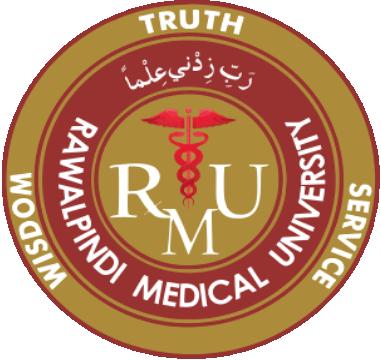 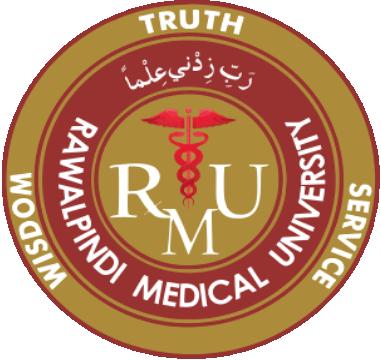 CORE SUBJECT
MNEMONIC
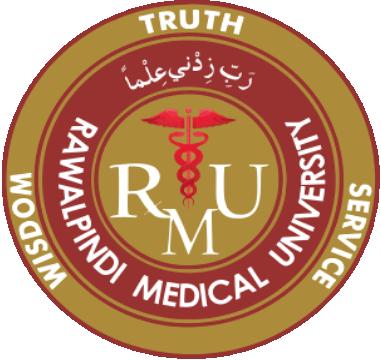 SPIRAL INTEGRATION
ANATOMY OF LIVER AND BILIARY TRACT
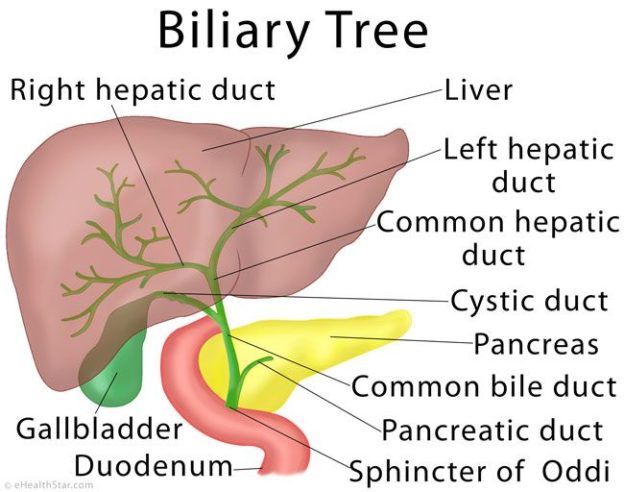 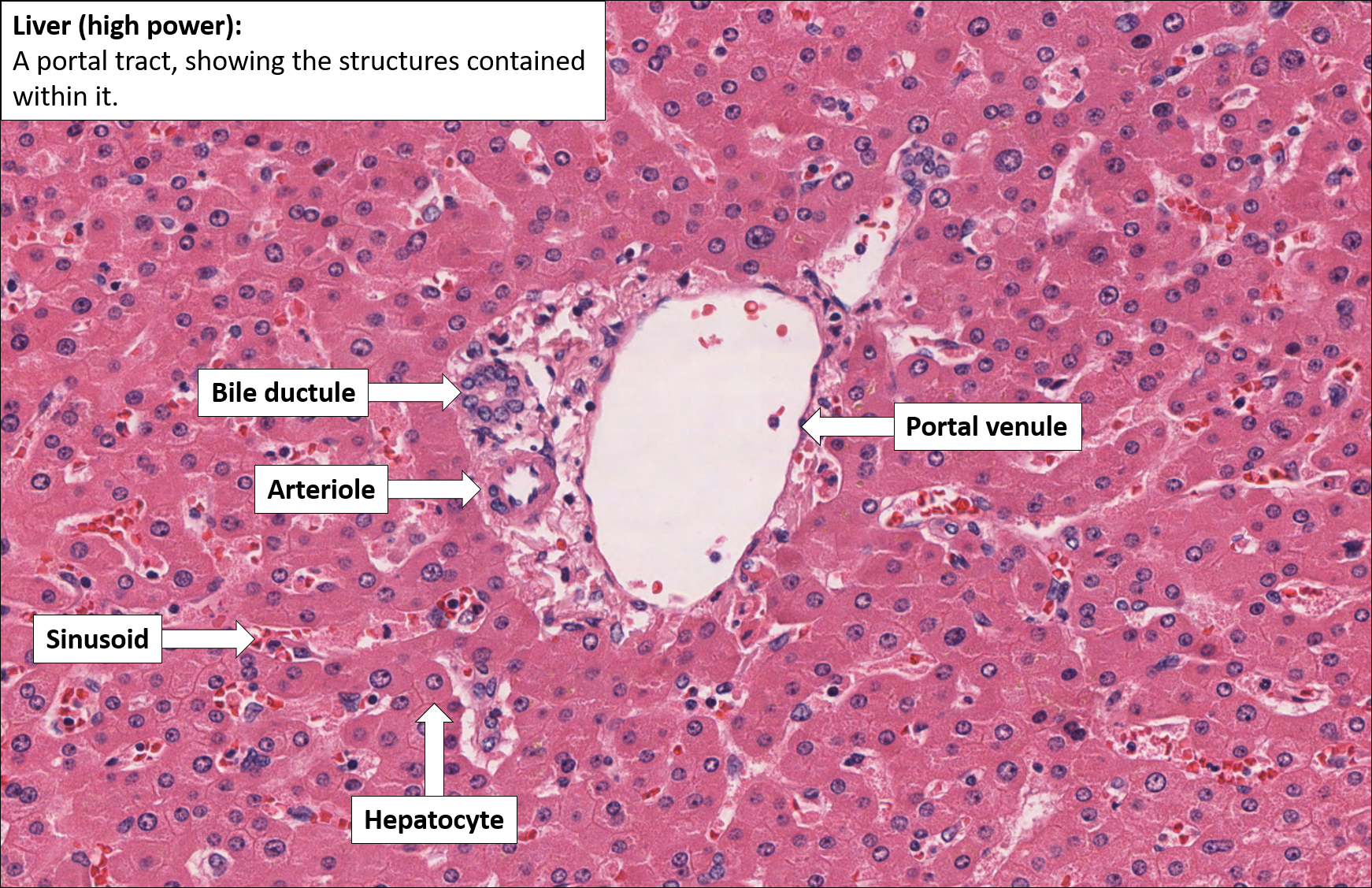 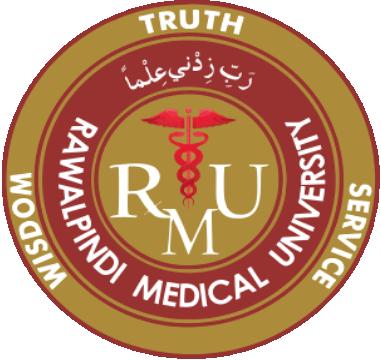 HORIZONTAL INTEGRATION
JAUNDICE PATHOPHYSIOLOGY
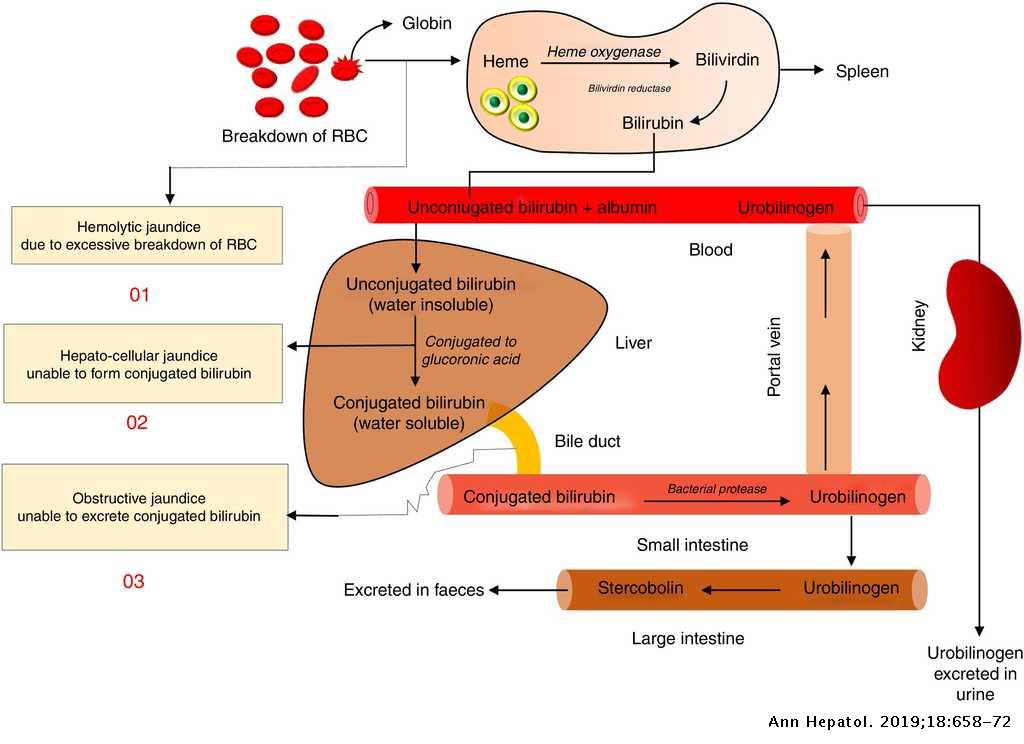 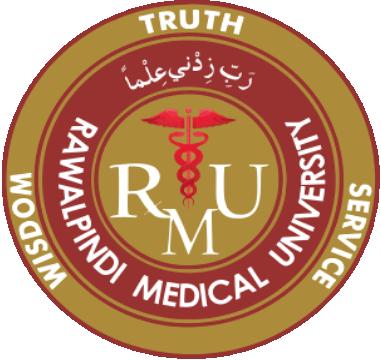 CORE SUBJECT
JAUNDICE
Yellow staining of the skin and sclerae (the whites of the eyes) by abnormally high blood levels of the bile pigment, bilirubin.
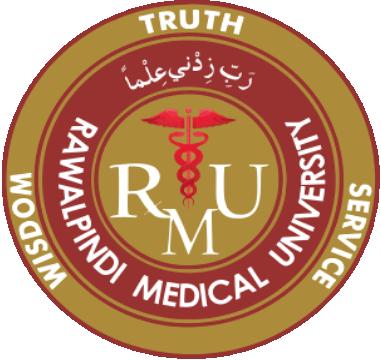 CORE SUBJECT
HISTORY QUESTIONS - JAUNDICE
Duration of jaundice
Associated pain
Previous history of jaundice, liver disease or blood transfusions
Chills, fever , systemic symptoms, weight loss
Itching, urine and stool color
Drugs, biliary surgery, gallstones
Contact with jaundice patient
Water source and hygiene status
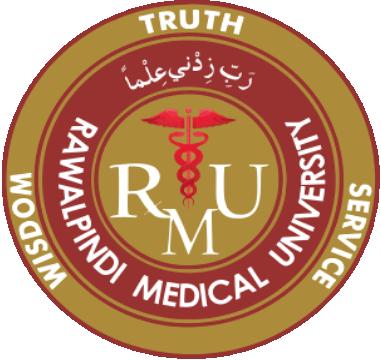 RESEARCH
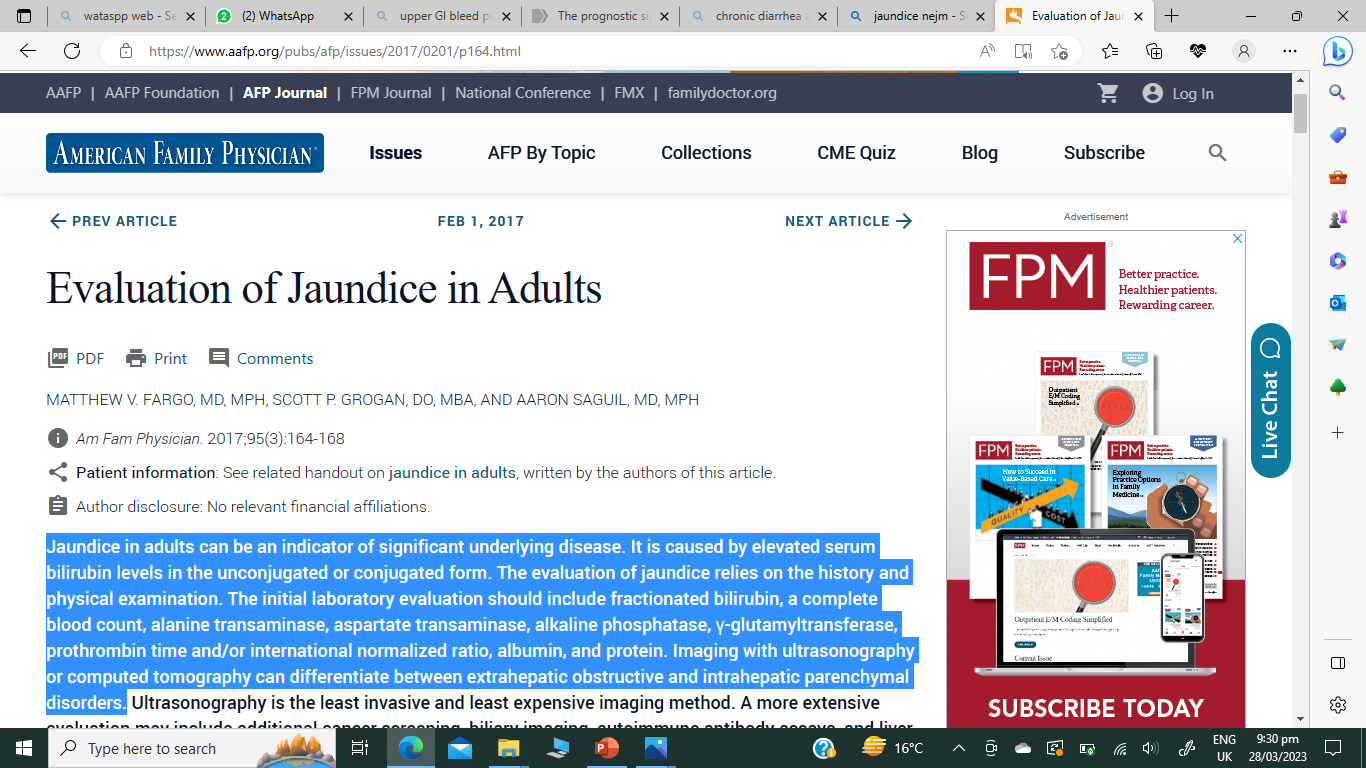 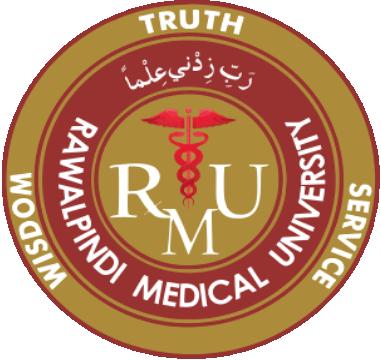 Lets recall the gastrointestinal symptoms that we have just studied
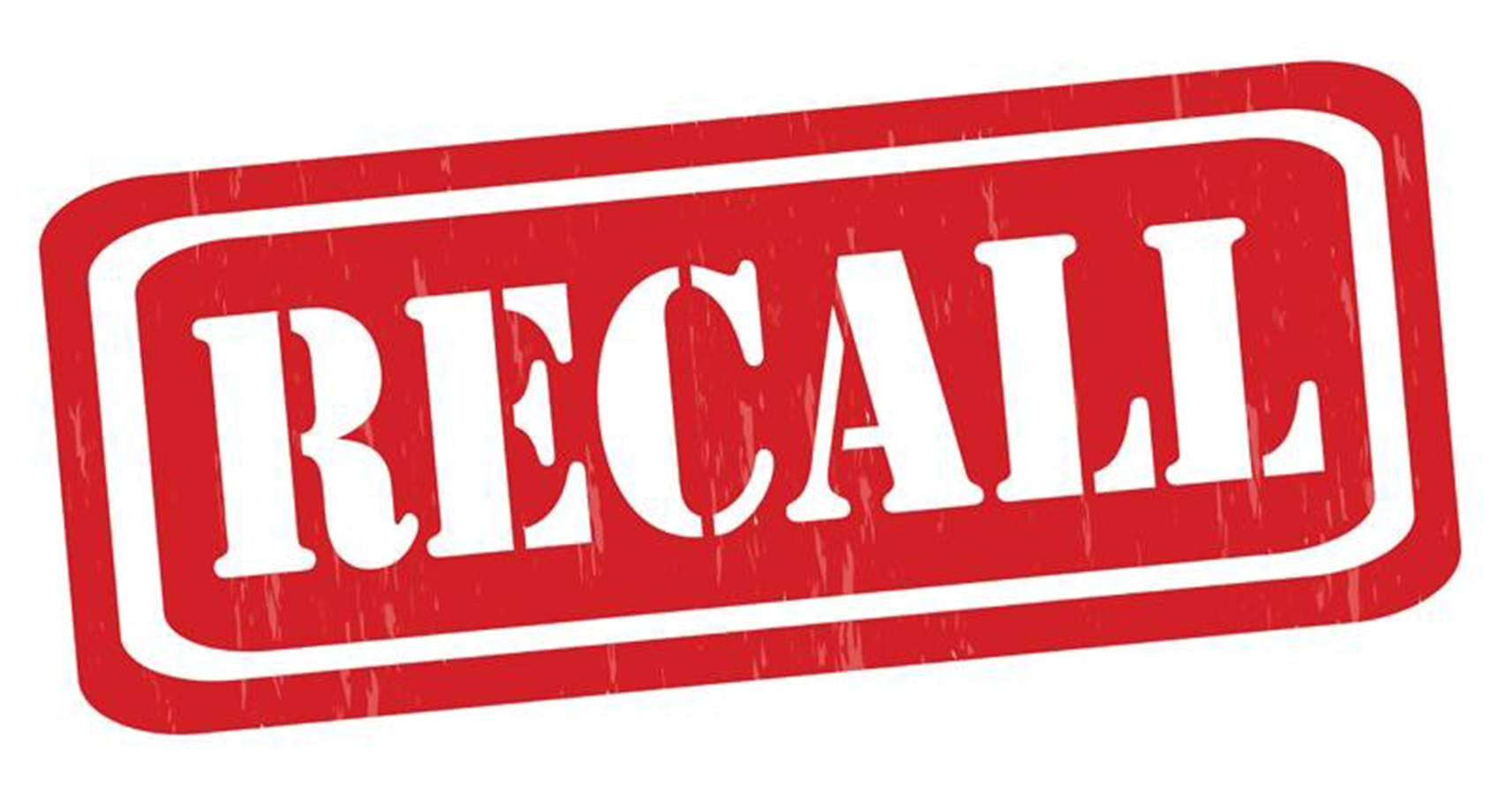 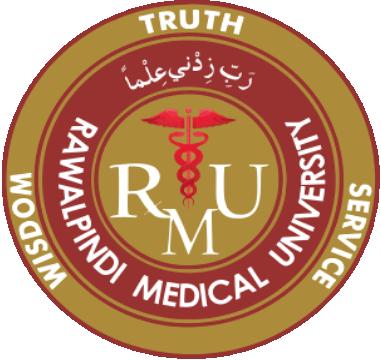 VERTICAL INTEGRATION
INVESTIGATION OF GASTROINTESTINAL                DISEASE
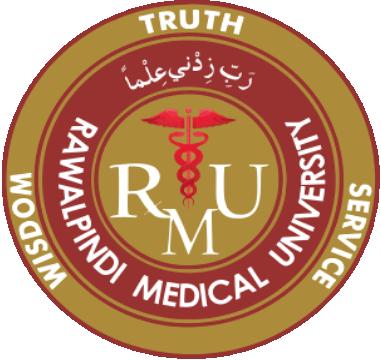 VERTICAL INTEGRATION
BLOOD TESTS
Blood complete picture
Liver function test
Viral serologies
Iron studies
ESR, CRP
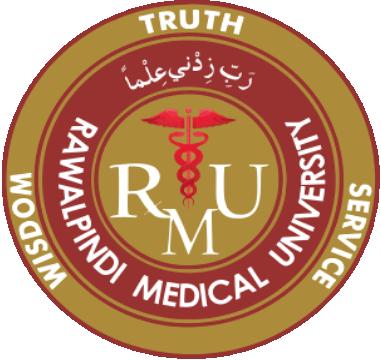 VERTICAL INTEGRATION
Plain x-ray
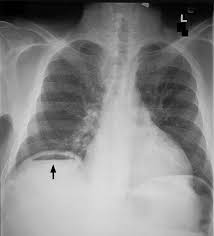 Plain X-rays of the abdomen are useful in the diagnosis of
intestinal obstruction or paralytic ileus
Calcified lymph nodes,
 gallstones and renal stones
 Chest X-ray subdiaphragmatic free air
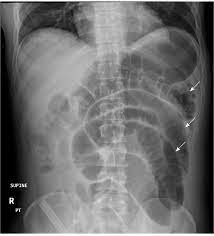 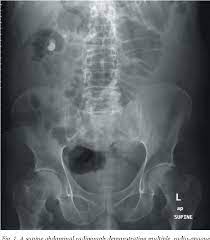 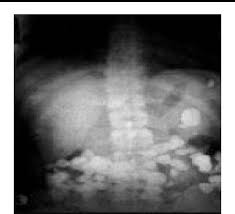 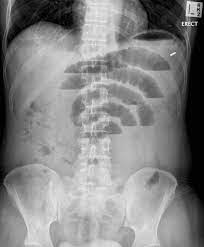 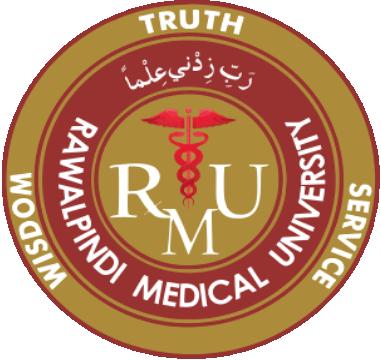 VERTICAL INTEGRATION
Contrast studies
X-rays with contrast medium( barium sulphate) are useful for detecting filling defects, such as tumors, strictures, ulcers and motility disorders
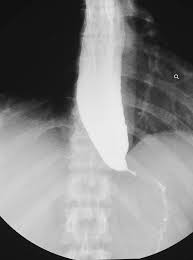 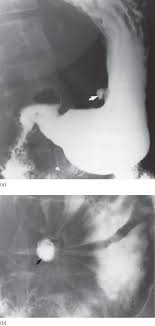 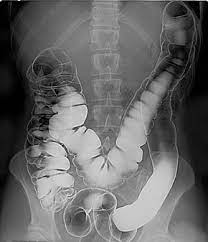 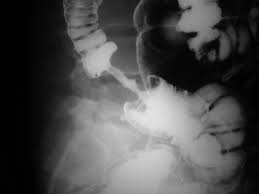 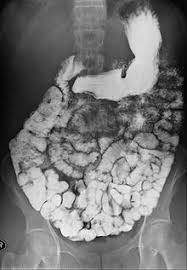 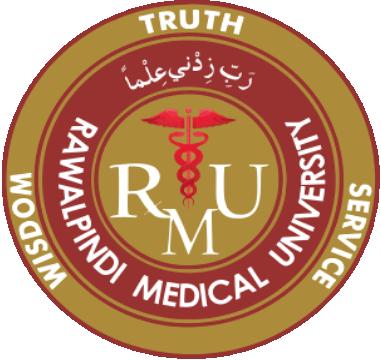 VERTICAL INTEGRATION
ULTRASOUND           CT SCAN                     MRI
Hepatic tumor staging
MRCP
Pelvic/perianal disease
Crohn’s fistulae
Small bowel visualization
Assessment of pancreatic disease
Tumor deposits and staging
CT colonography(virtual colonoscopy)
Assessment of lesion vascularity
Abscesses and collections
Abdominal masses
Organomegaly
Ascites
Biliary tract dilatation
Gallstones
Guided biopsy of lesions
Small bowel imaging
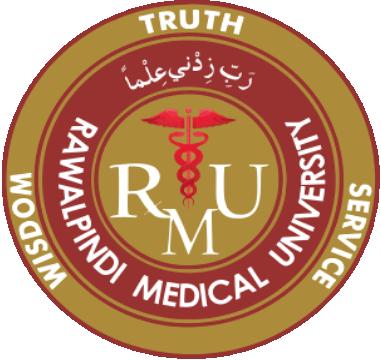 VERTICAL INTEGRATION
ENDOSCOPY
DIAGNOSTIC
Dyspepsia in patients > 55 years  
      of age or with alarm symptoms
Atypical chest pain
Dysphagia
Vomiting
Weight loss
Acute or chronic gastrointestinal bleeding
Screening for esophageal varices in chronic liver disease
Duodenal biopsies in the investigation of malabsorption
              THERAPEUTIC
Treatment of bleeding lesions
Banding/injection of varices 
Dilatation of strictures
 Insertion of stents 
Placement of percutaneous gastrostomies
Ablation of Barrett’s esophagus
Resection of high-grade dysplastic lesions and early neoplasia
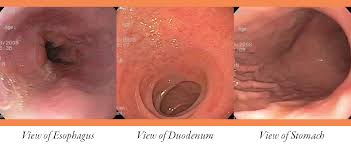 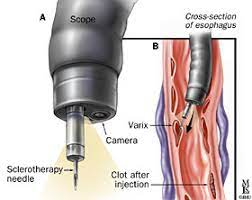 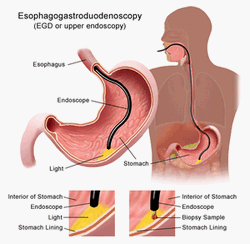 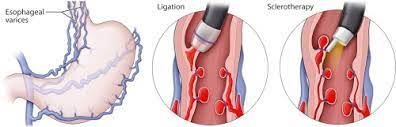 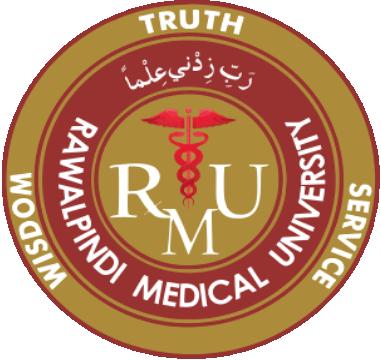 VERTICAL INTEGRATION
WIRELESS CAPSULE ENDOSCOPY
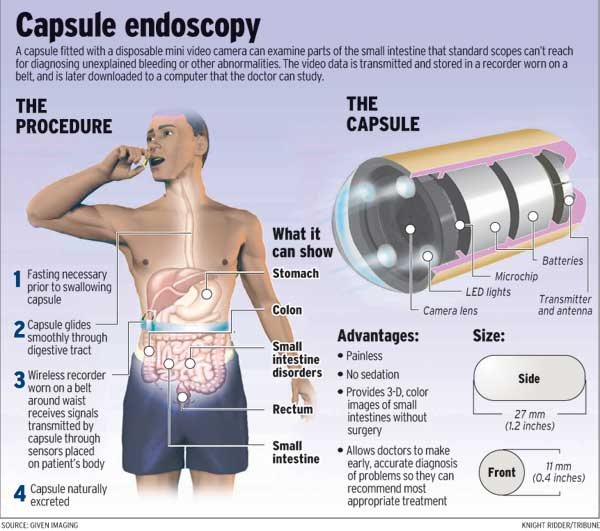 • Obscure gastrointestinal bleeding
• Small bowel Crohn’s disease
• Assessment of coeliac disease and 
    its complications
• Screening and surveillance in 
    familial polyposis syndromes
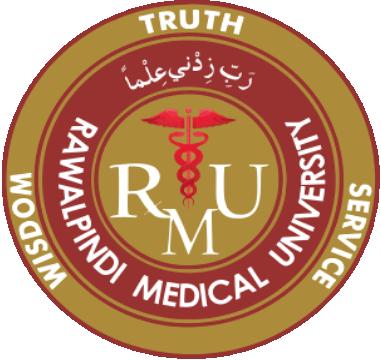 VERTICAL INTEGRATION
DOUBLE BALLOON ENTEROSCOPY
For detailed evaluation of small gut loops not approachable by upper GI endoscopy or colonoscopy. Therapy can also be done.
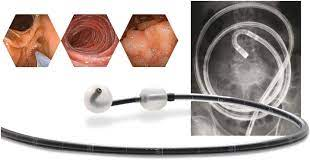 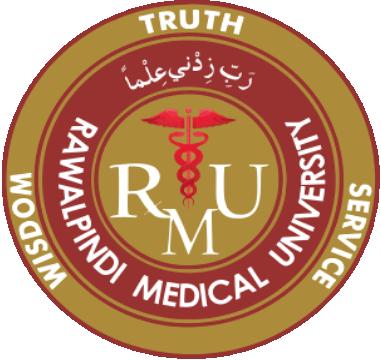 VERTICAL INTEGRATION
COLONOSCOPY
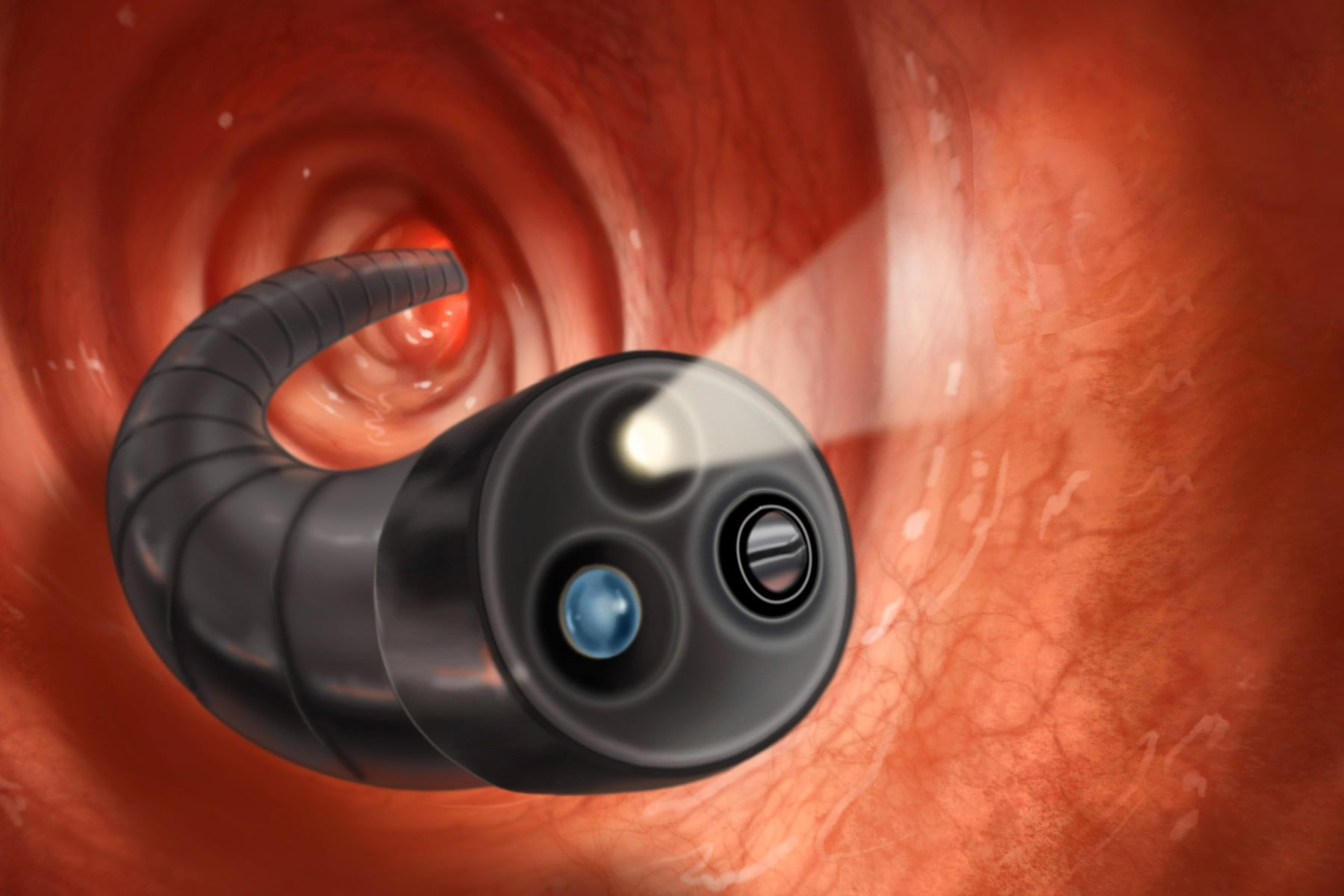 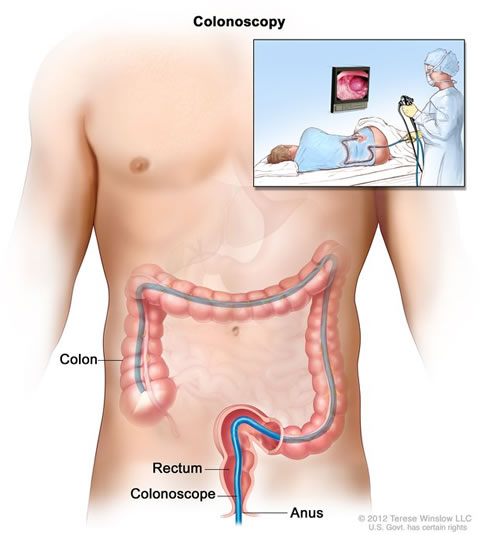 Suspected inflammatory bowel disease
 Chronic diarrhoea
 Altered bowel habit
 Rectal bleeding or iron deficiency anaemia
 Assessment of abnormal CT colonogram or barium enema
Colorectal cancer screening
Colorectal adenoma and carcinoma follow-up
Therapeutic procedures, including endoscopic resection, dilatation of strictures, laser, stent insertion and argon plasma Coagulation.
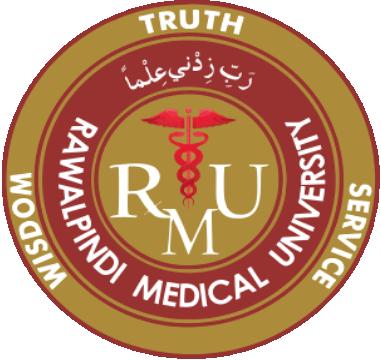 ERCP
VERTICAL INTEGRATION
Endoscopic retrograde cholangiopancreatography is a technique that combines the use of endoscopy and fluoroscopy to diagnose and treat certain problems of the biliary or pancreatic ductal systems. It is primarily performed by highly skilled and specialty trained gastroenterologists.
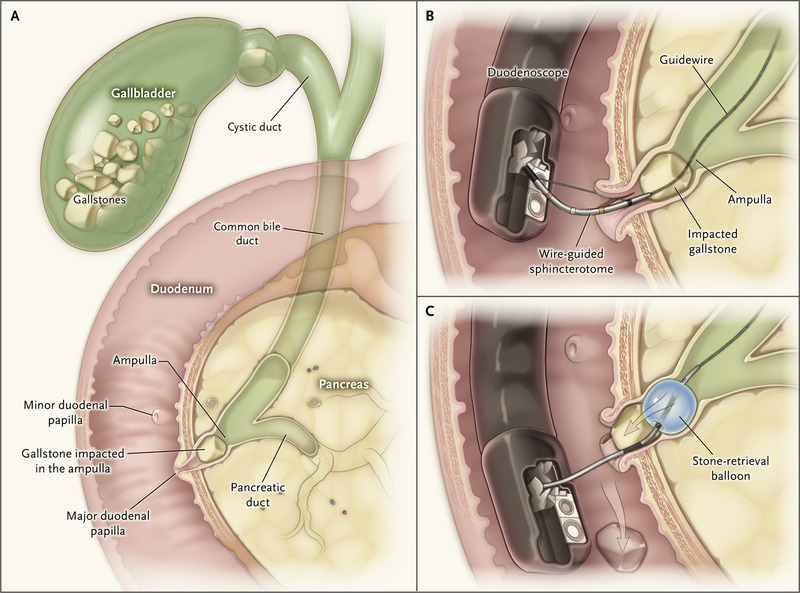 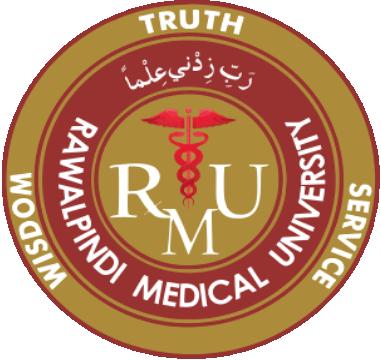 VERTICAL INTEGRATION
TESTS OF INFECTION
Bacterial cultures
Stool cultures are essential in the investigation of diarrhea ,especially when it is acute or bloody, in order to identify pathogenic organisms
Serology
Detection of antibodies plays a limited role in the diagnosis of gastrointestinal infection caused by organisms such as Helicobacter pylori, Salmonella species and Entamoeba histolytica.
Breath tests
Non-invasive breath tests for H. pylori infection and suspected small intestinal bacterial overgrowth
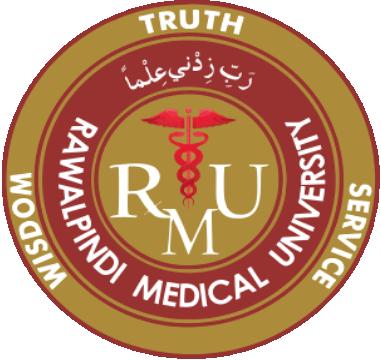 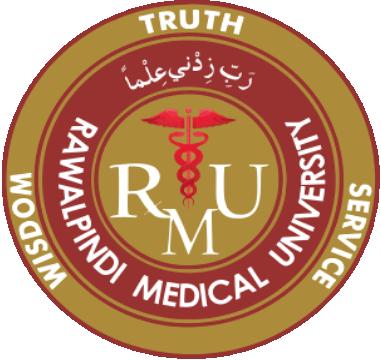 VERTICAL INTEGRATION
TESTS OF MOTILITY
Esophageal motility testing
Gastric emptying
Anorectal manometry
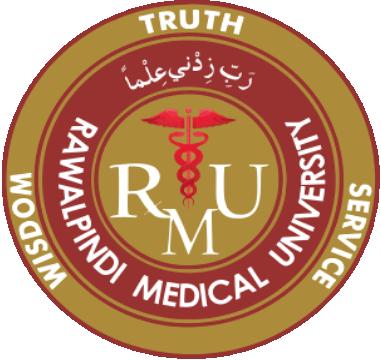 MCQ 1
Dysphagia is;
Difficulty in swallowing.
Painful difficulty in swallowing.
Chocking sensation in throat.
Inability to produce voice.
Difficulty in chewing.
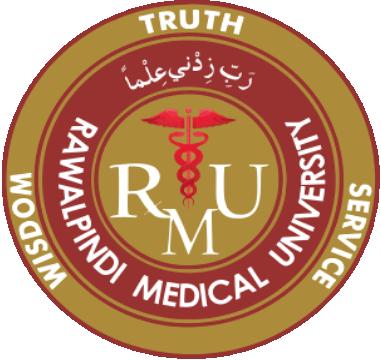 ANSWER:
a ) Dysphagia is difficulty in swallowing
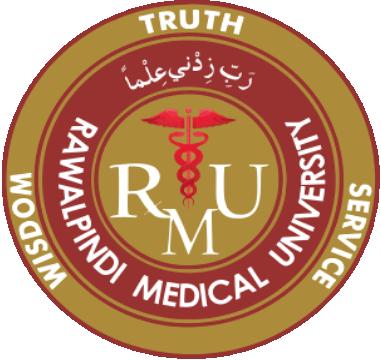 MCQ 2
A 16 years old boy presented with RIGHT ILIAC FOSSA pain of  gradual onset which later increased in intensity and became constant. He also had a few episodes of vomiting. Lab work up showed high leucocyte count. Ultrasound abdomen was unremarkable. Surgery was planned. What could be the likely cause of his pain?

Acute pancreatitis
Renal colic
Acute appendicitis.
Peptic ulcer
Acute cholecystitis.
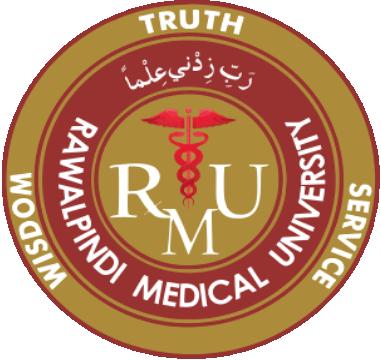 ANSWER:
C ) Acute Appendicitis.
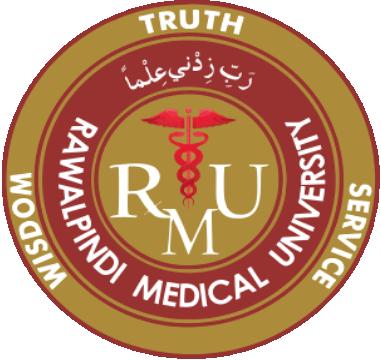 MCQ 3
Melena is due to ?

Upper GI  bleed
Lower GI bleed.
Hemorrhoids
Ulcerative colitis
Carcinoma Colon
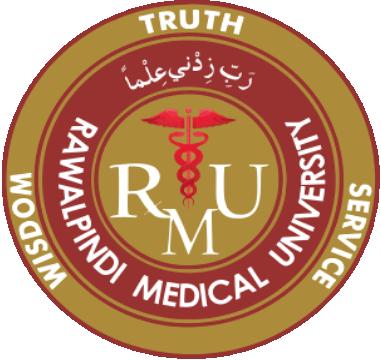 ANSWER
a) Upper GI bleed.
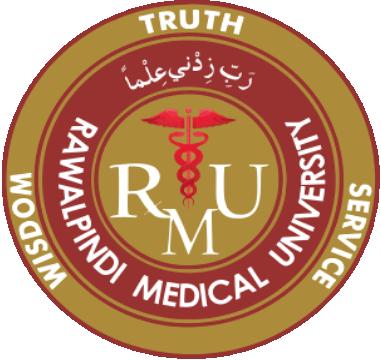 MCQ 4
A patient presented in opd with complaints of loose motions for 18 days. This is categorized as;
  1. Acute Diarrhea.
  2. Chronic Diarrhea.
  3. Idiopathic Diarrhea.
  4. Nocturnal Diarrhea.
  5. Acute Gastritis.
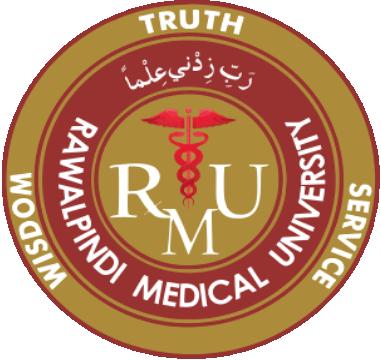 Answer
2. Chronic Diarrhea.
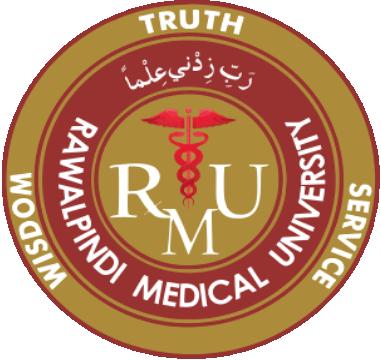 MCQ 5
ERCP is a technique for diagnosing and treating disorders of;
Biliary  system
Pancreatic system
Both biliary and pancreatic systems.
Small intestine.
Large intestine.
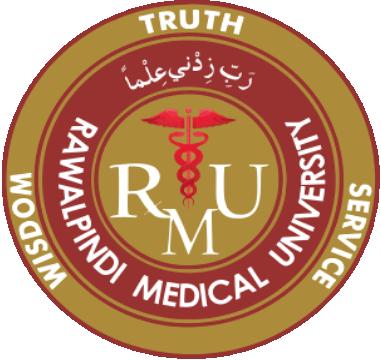 ANSWER
3. Both biliary and pancreatic systems.
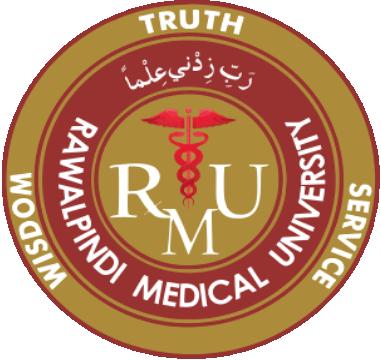 SEQ
A 23 years old female obese patient presented in gastro opd with Fever, right hypochondriac pain,  jaundice, pruritis, clay coloured stools and dark urine. She said she had gall stones but no previous documents are available. Answer the following questions regarding this scenario.
What blood tests are you going to order?
Name some imaging studies that will help in establishing the diagnosis?
Name a technique that will help in confirming the diagnosis as well as treating the condition.
Can you tell what is diagnosis?
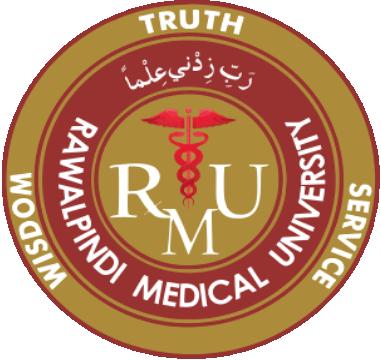 ANSWERS
Blood CP, LFTs.
Ultrasound abdomen.
ERCP
Choledocholithiasis.
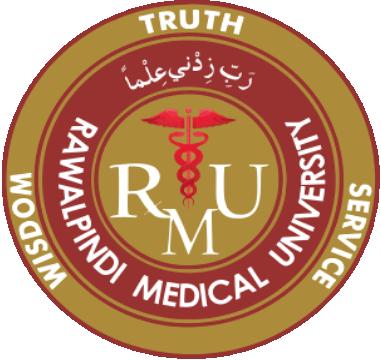 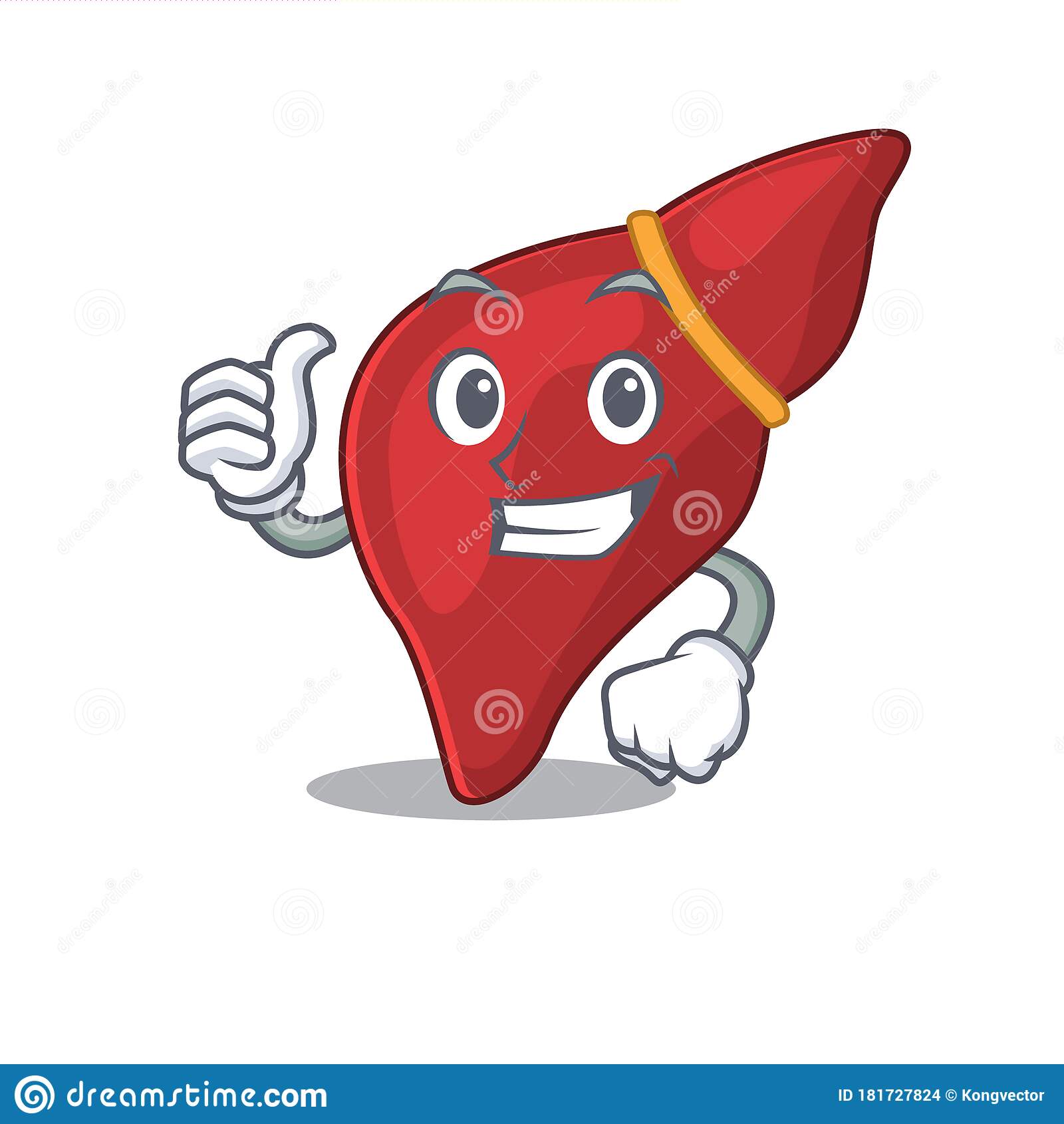 THANKYOU